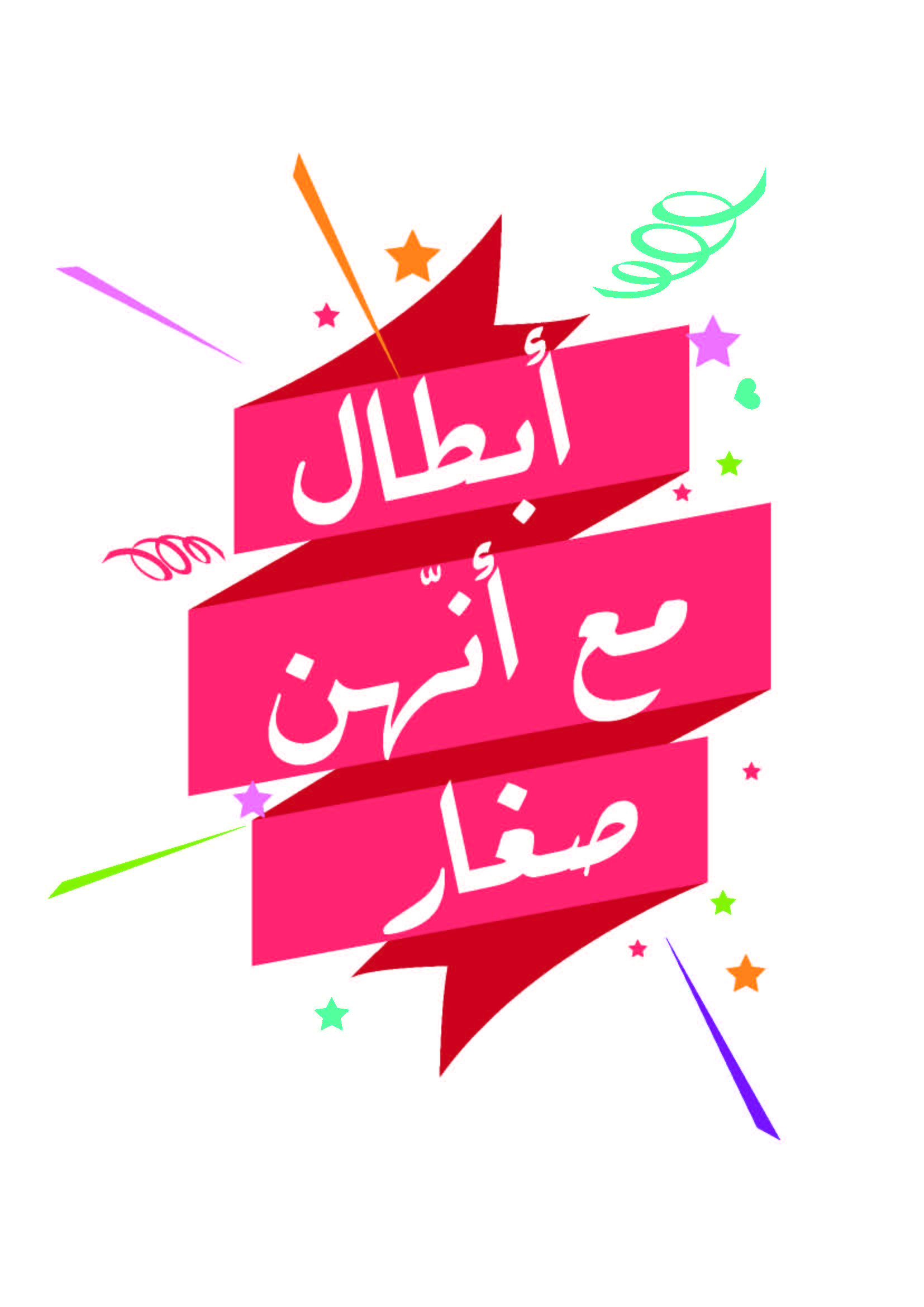 الدرس الثاني
ضع ثقتك بالله مهما كانت ظروفك.
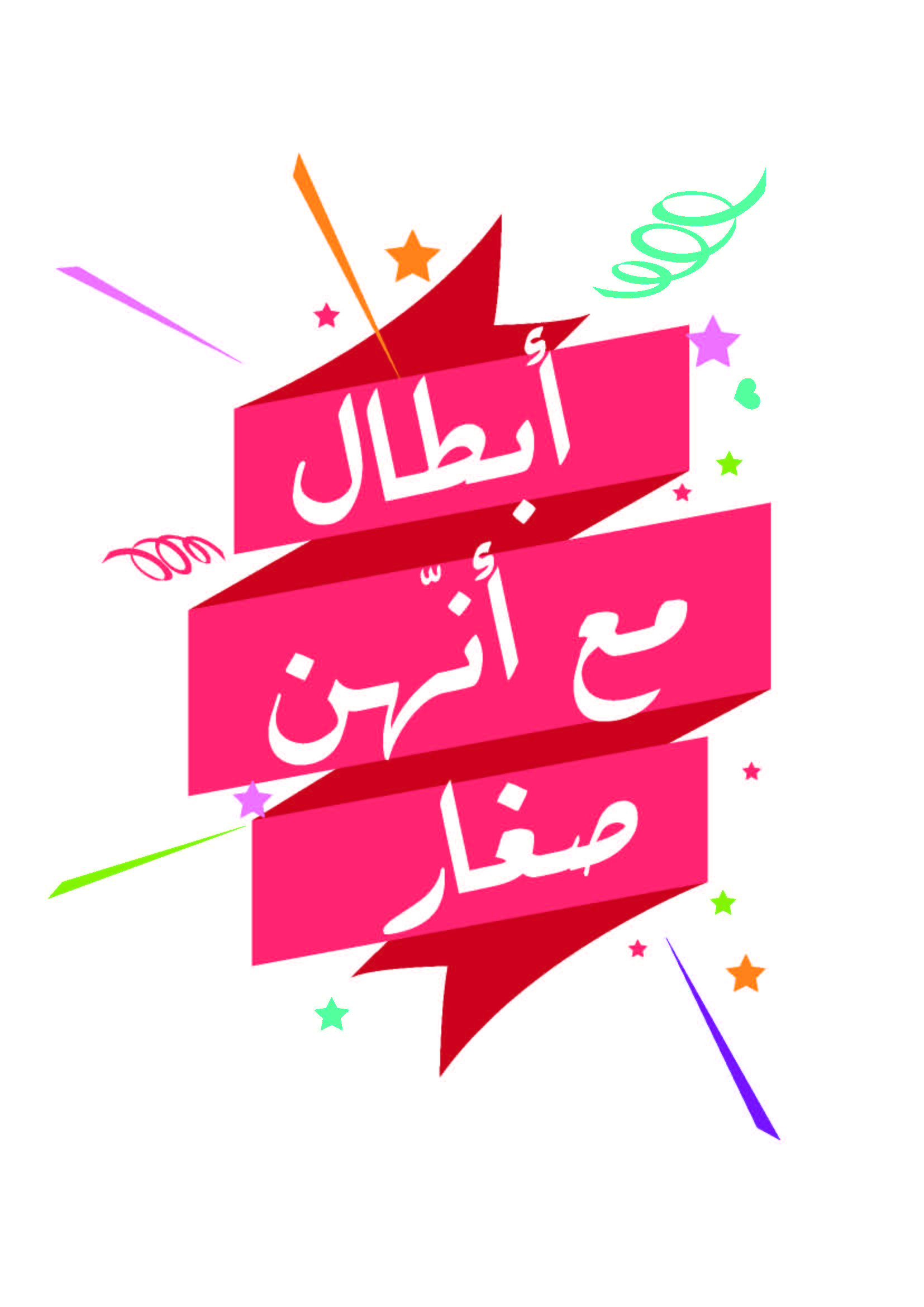 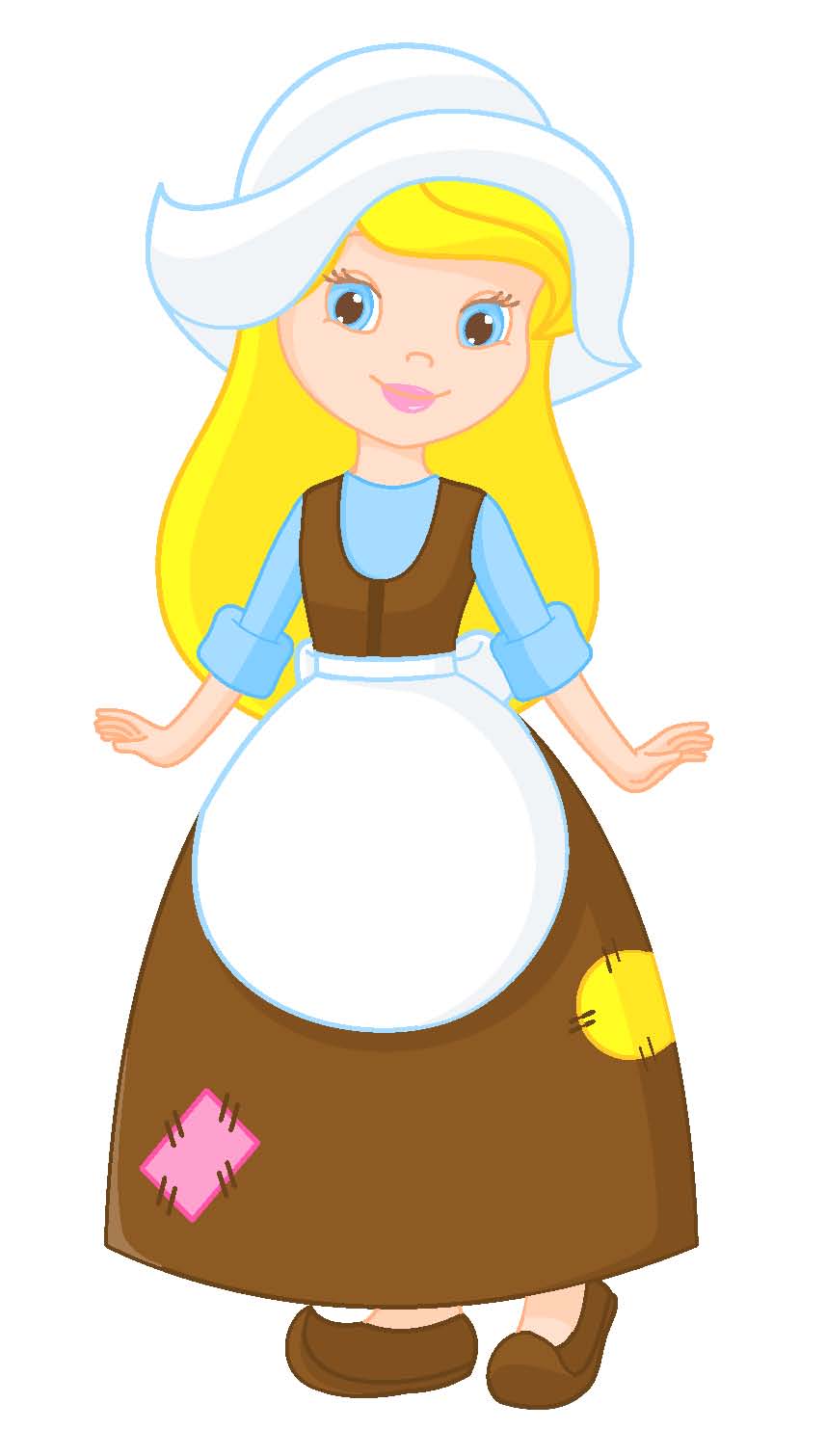 مسبيّة صغيرة وثقة كبيرة
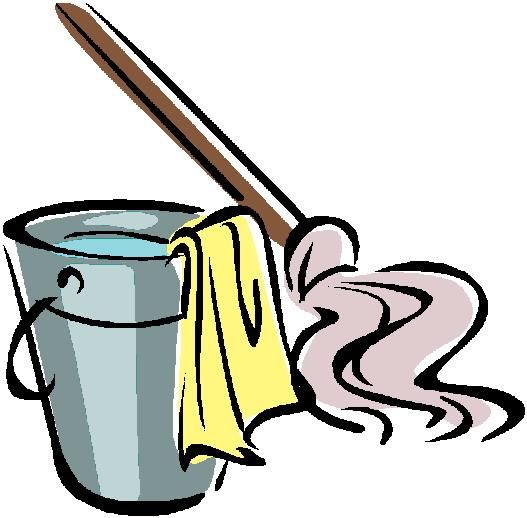 ملوك الثاني ٥: ١-١٤
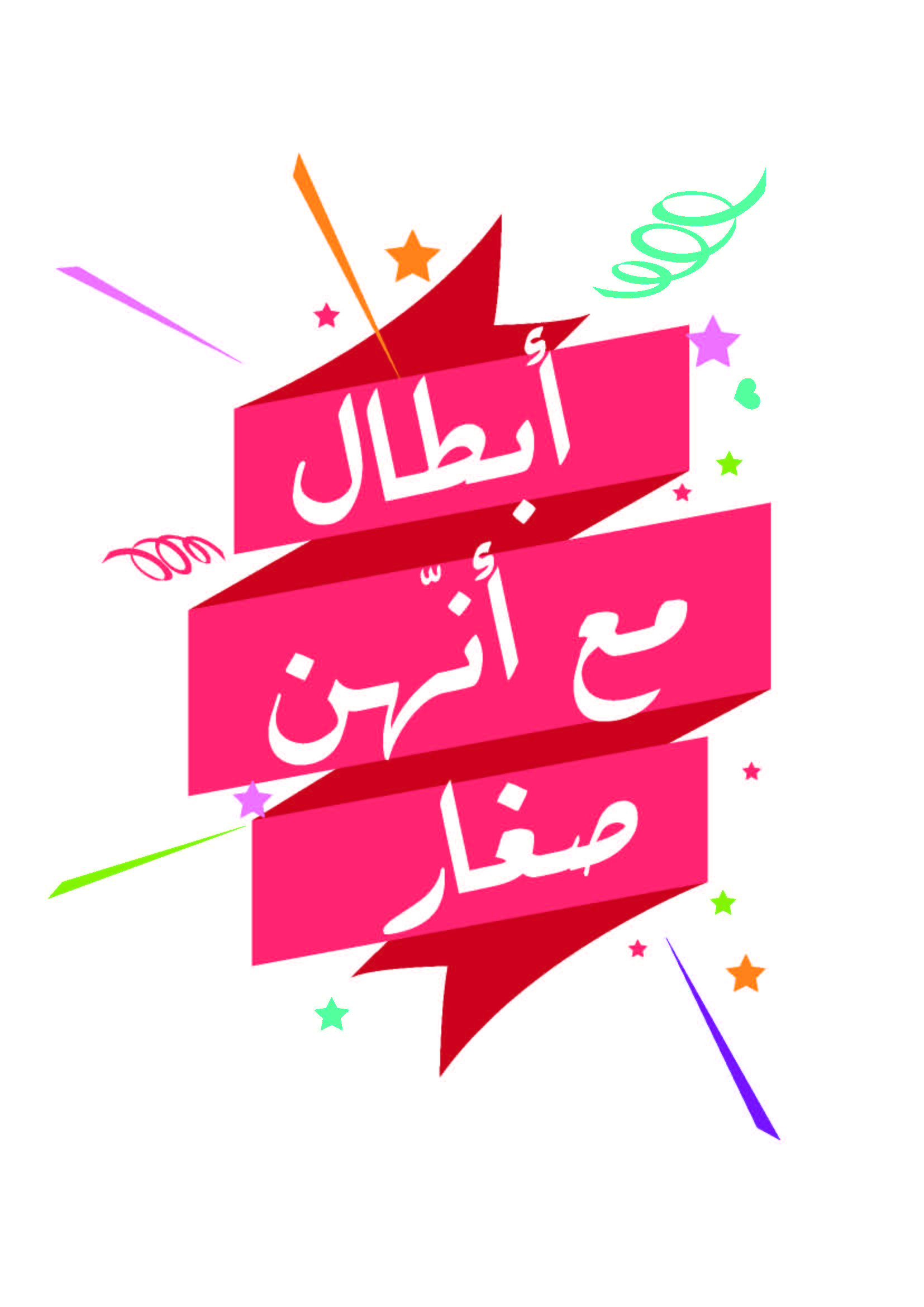 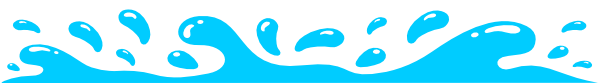 مهرّج
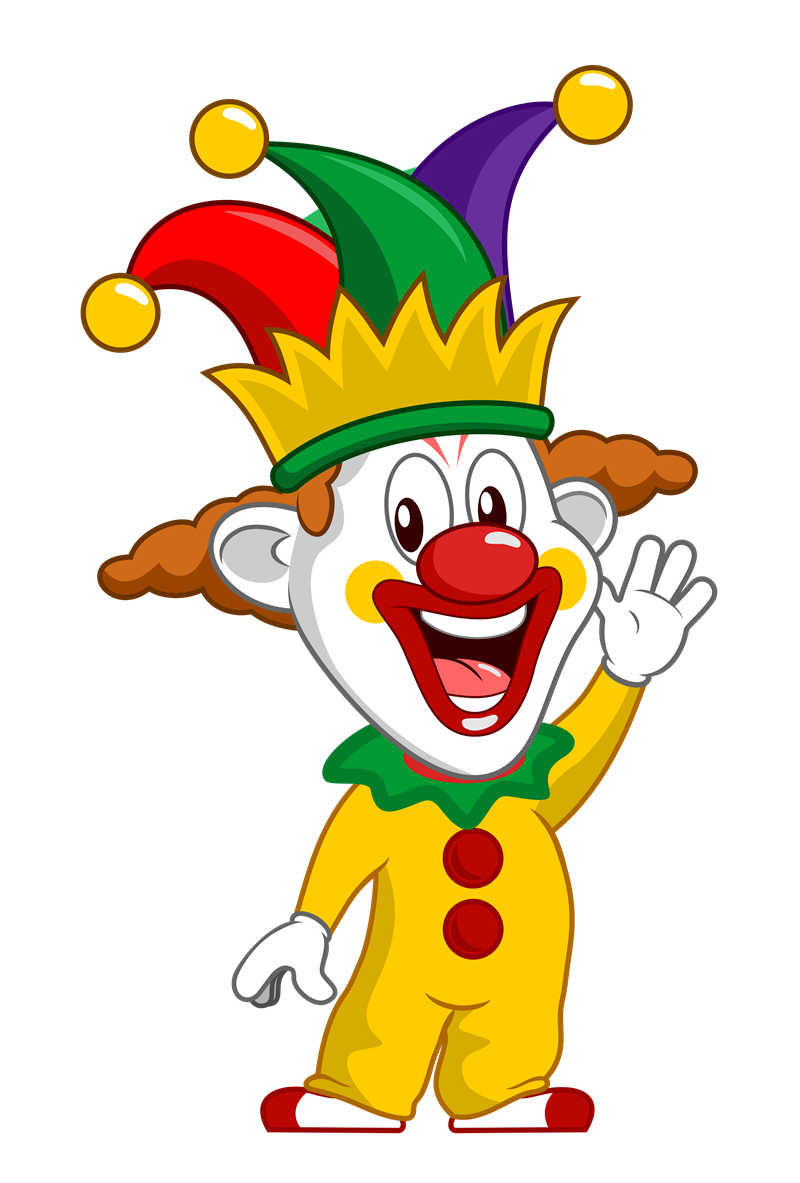 جوجو
و
أولي
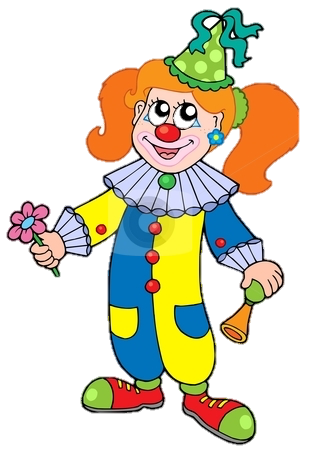 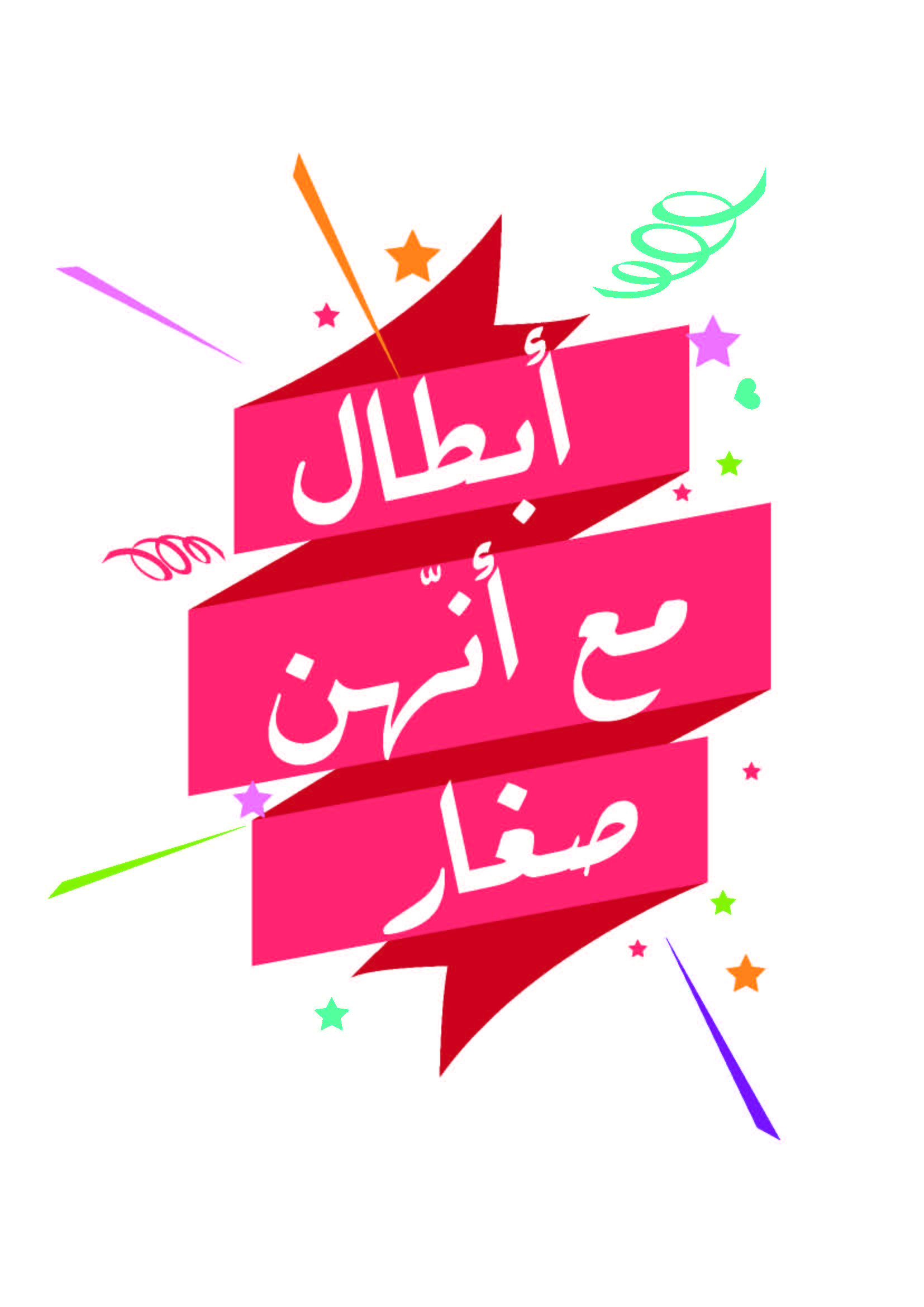 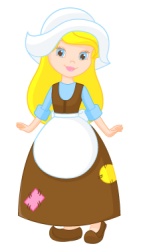 وثقة كبيرة مسبيّة صغيرة
لعبة
بيسة وفارة!
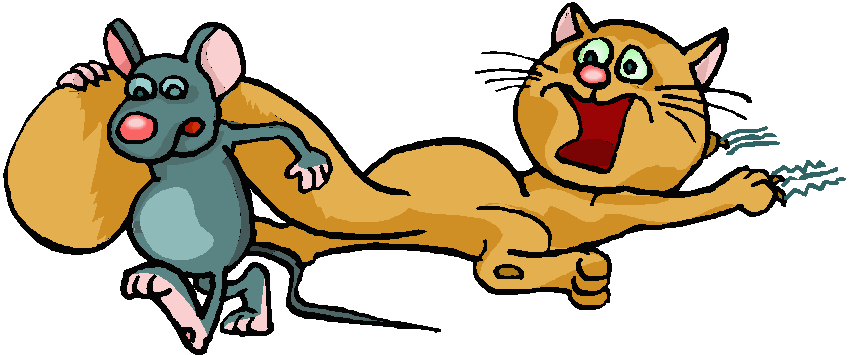 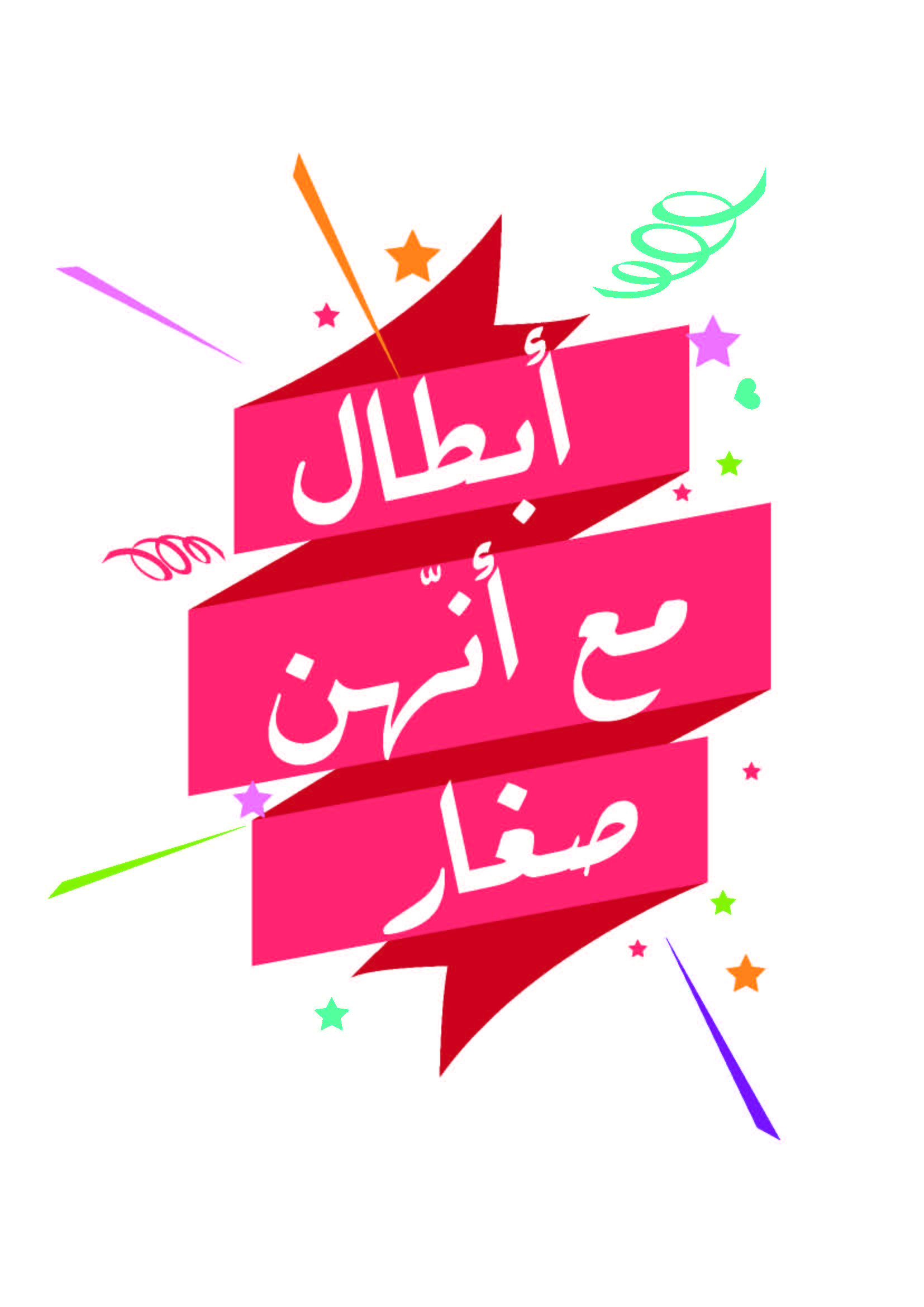 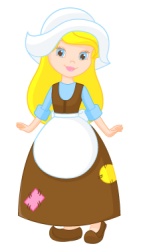 وثقة كبيرة مسبيّة صغيرة
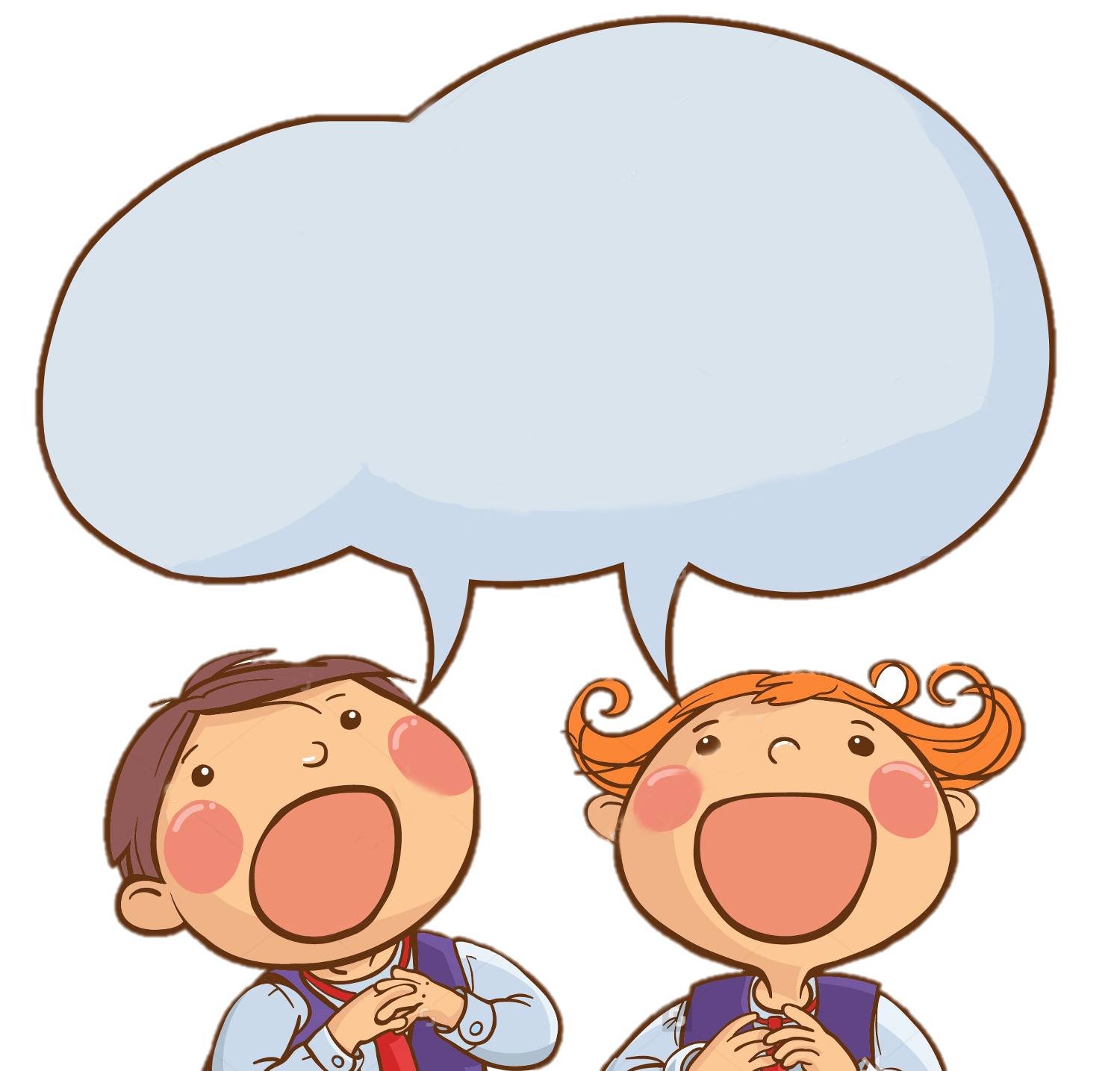 (اتكل على ربّك من كل قلبك
صلّي بيسمع صلاتك
لأنو بحبك)2
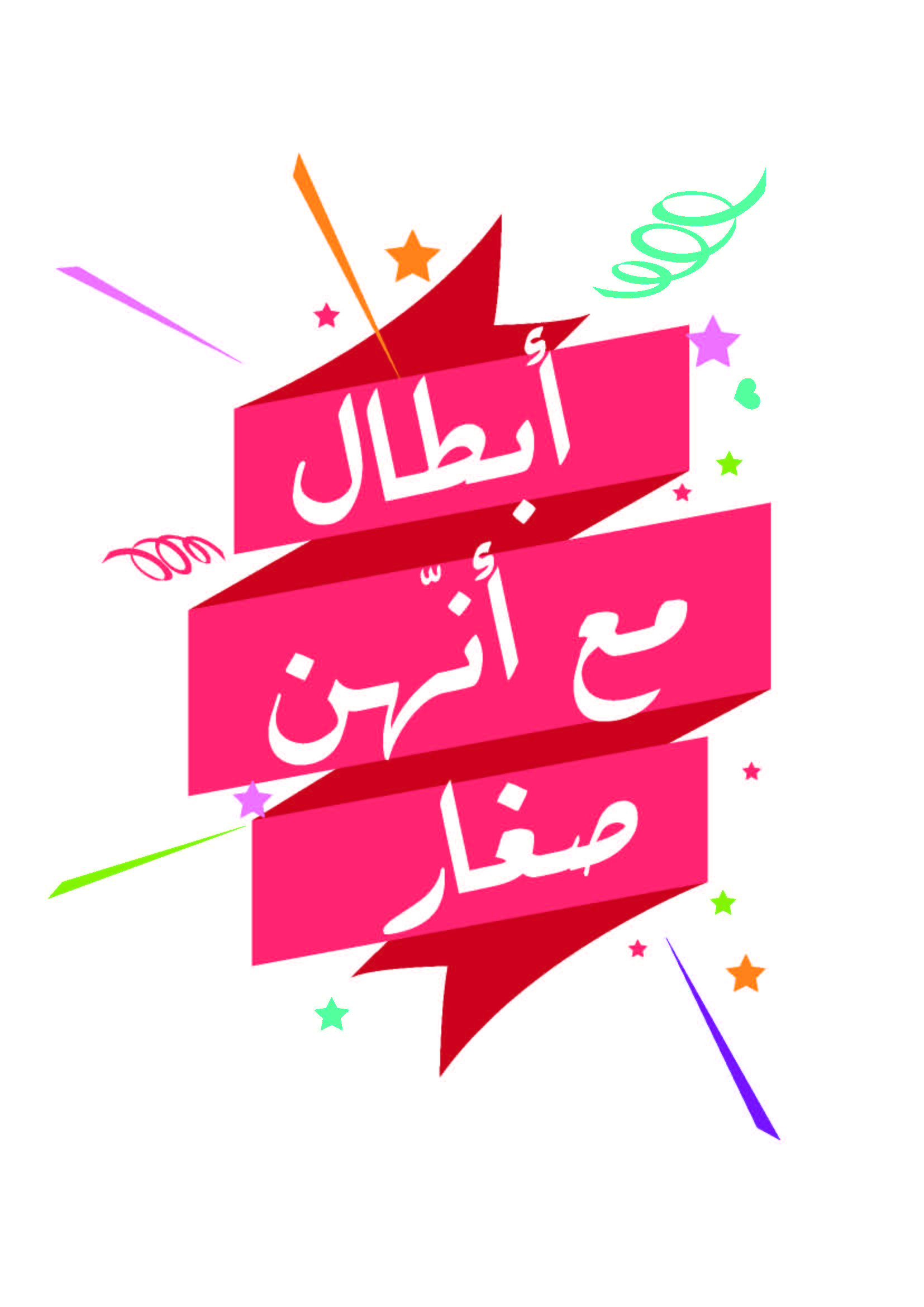 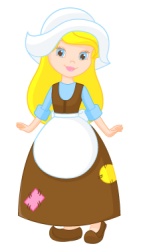 وثقة كبيرة مسبيّة صغيرة
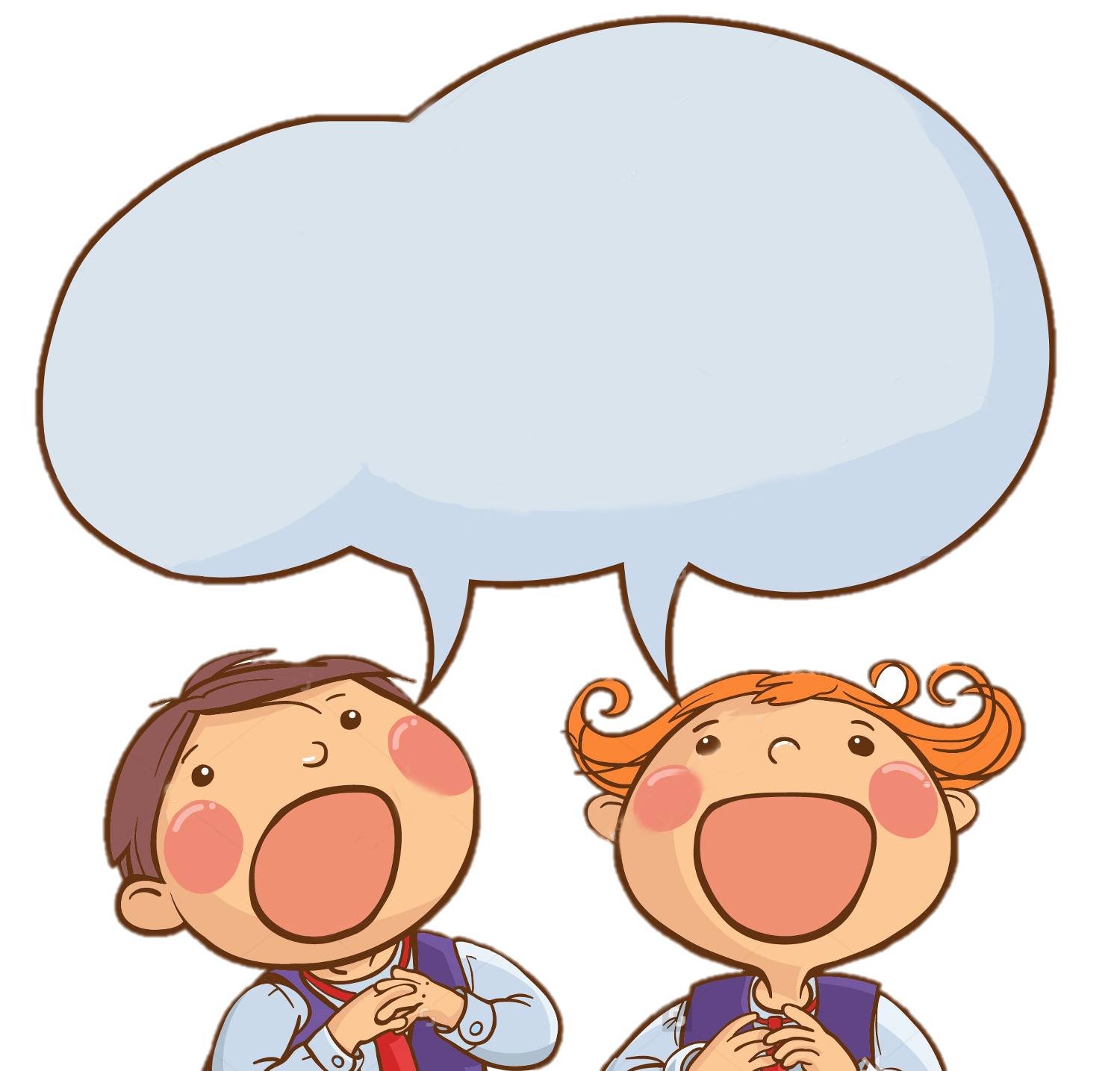 (لما تكون متضايق بتحس إنك كتير خايف
تذكّر الله حدّك وهو كل شي شايف)2
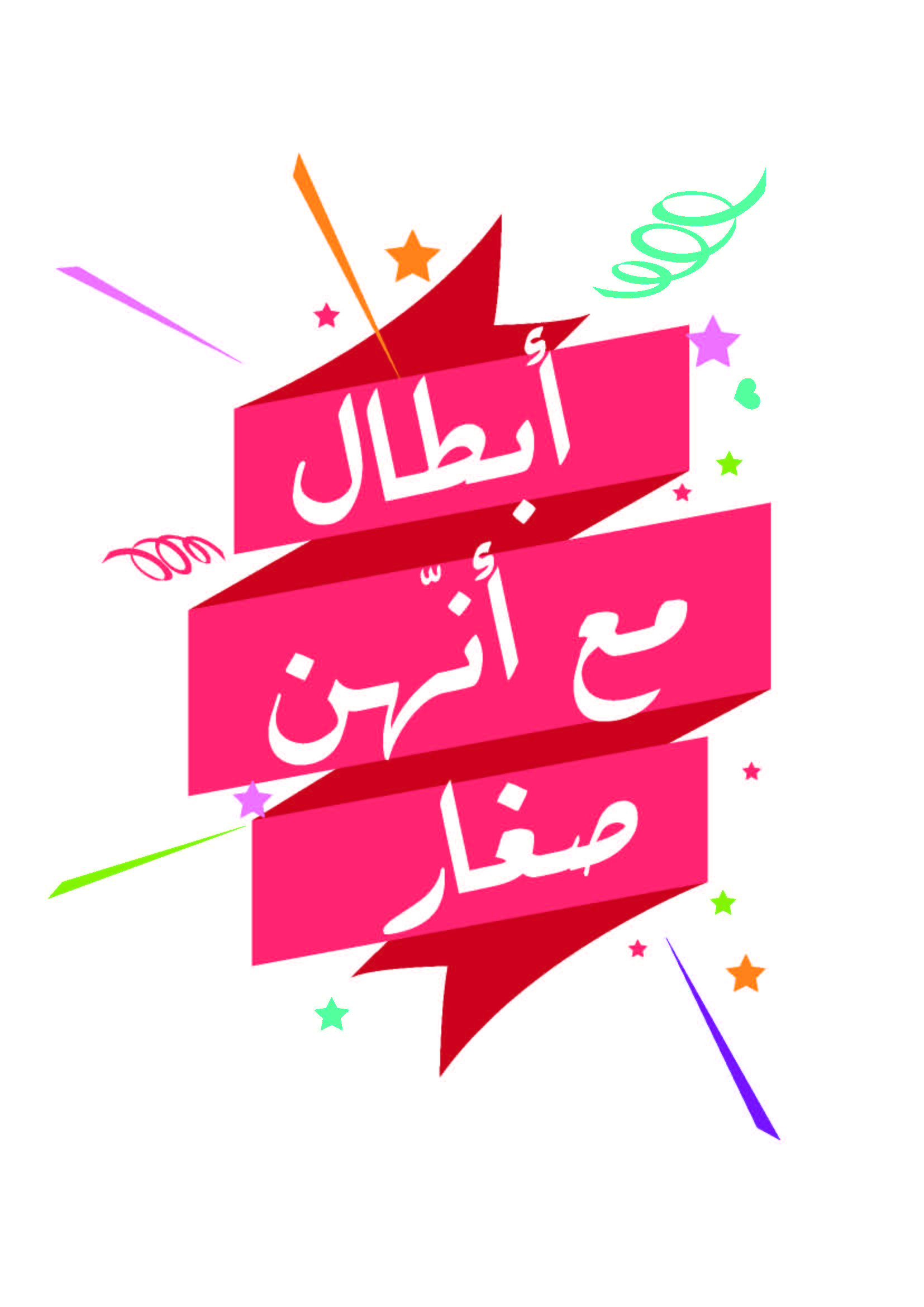 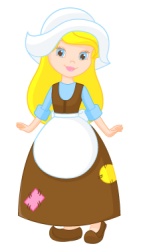 وثقة كبيرة مسبيّة صغيرة
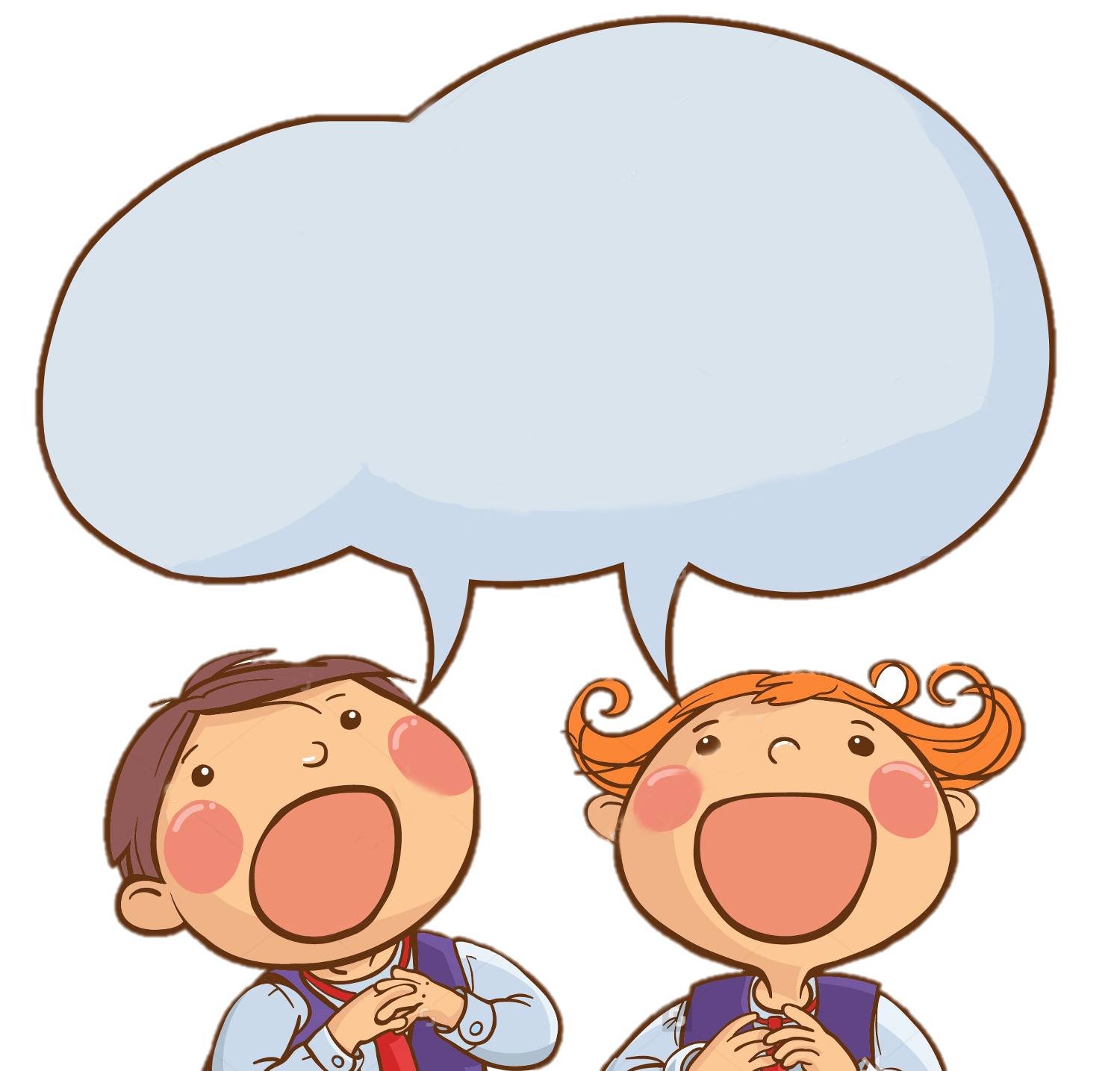 (تذكّر إنّو مكتوب إنّك إنت محبوب)2
دايماً ضل متذكّر وقول
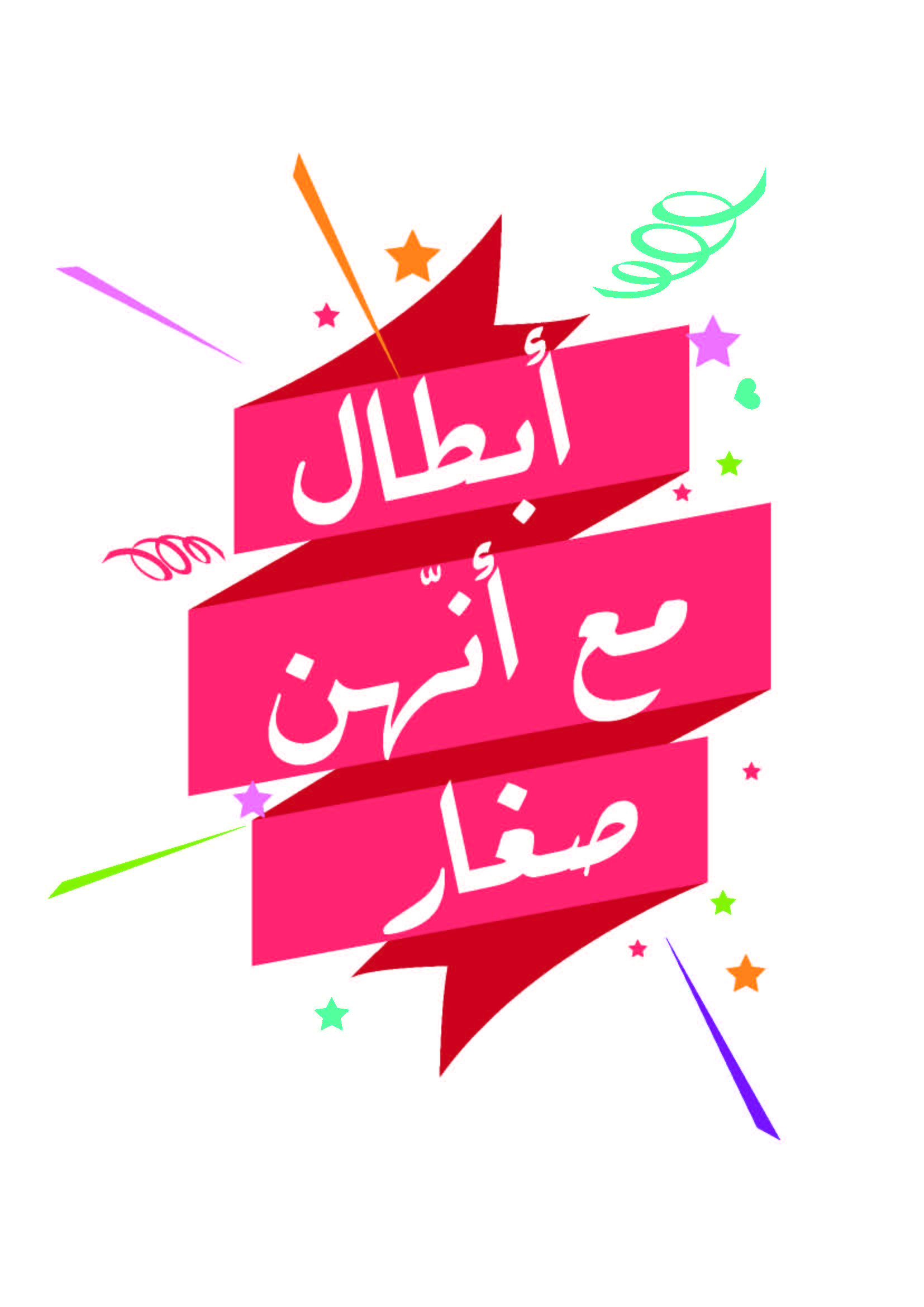 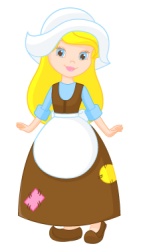 وثقة كبيرة مسبيّة صغيرة
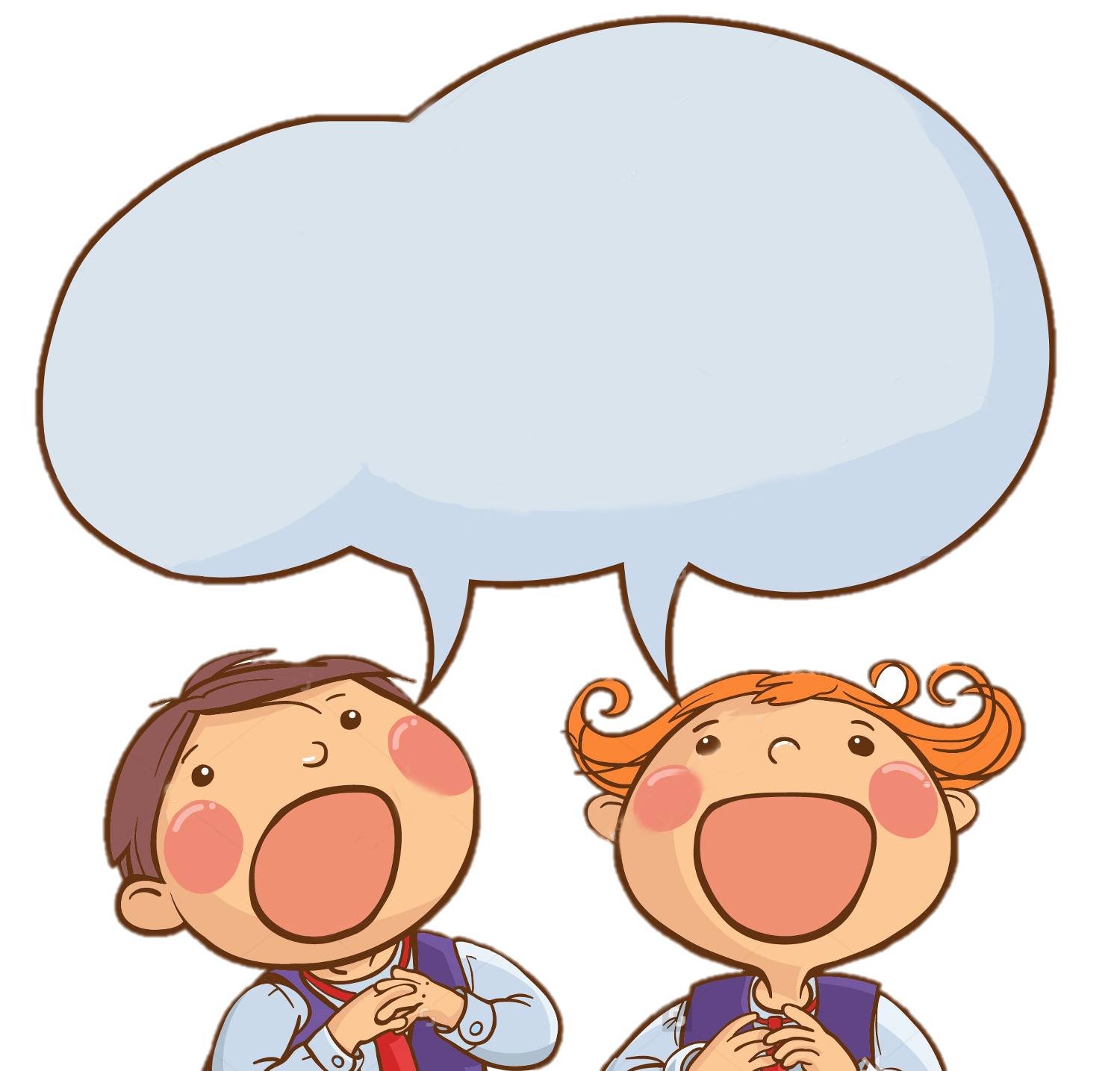 (اتكل على ربّك من كل قلبك
صلّي بيسمع صلاتك
لأنو بحبك)2
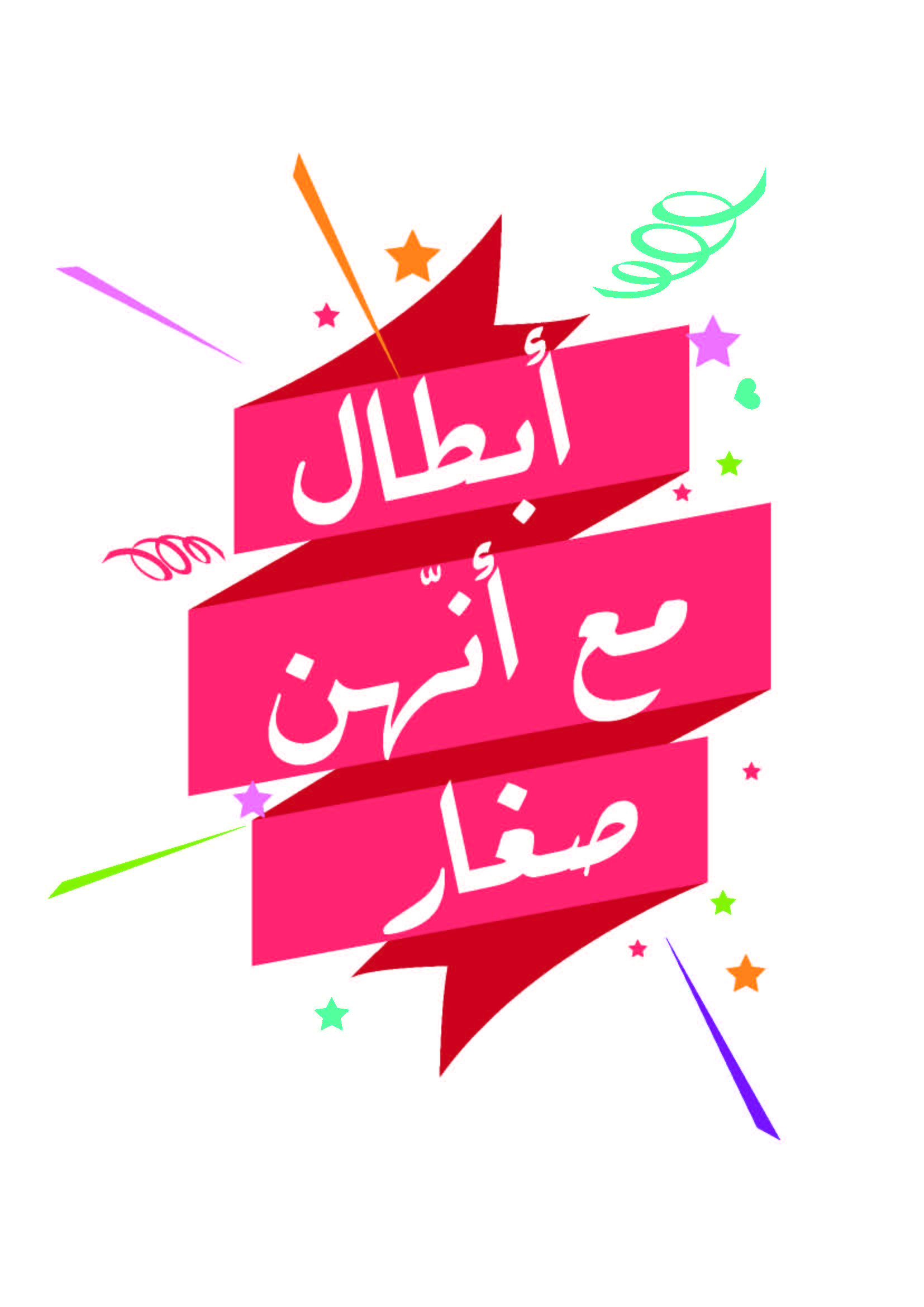 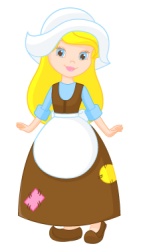 وثقة كبيرة مسبيّة صغيرة
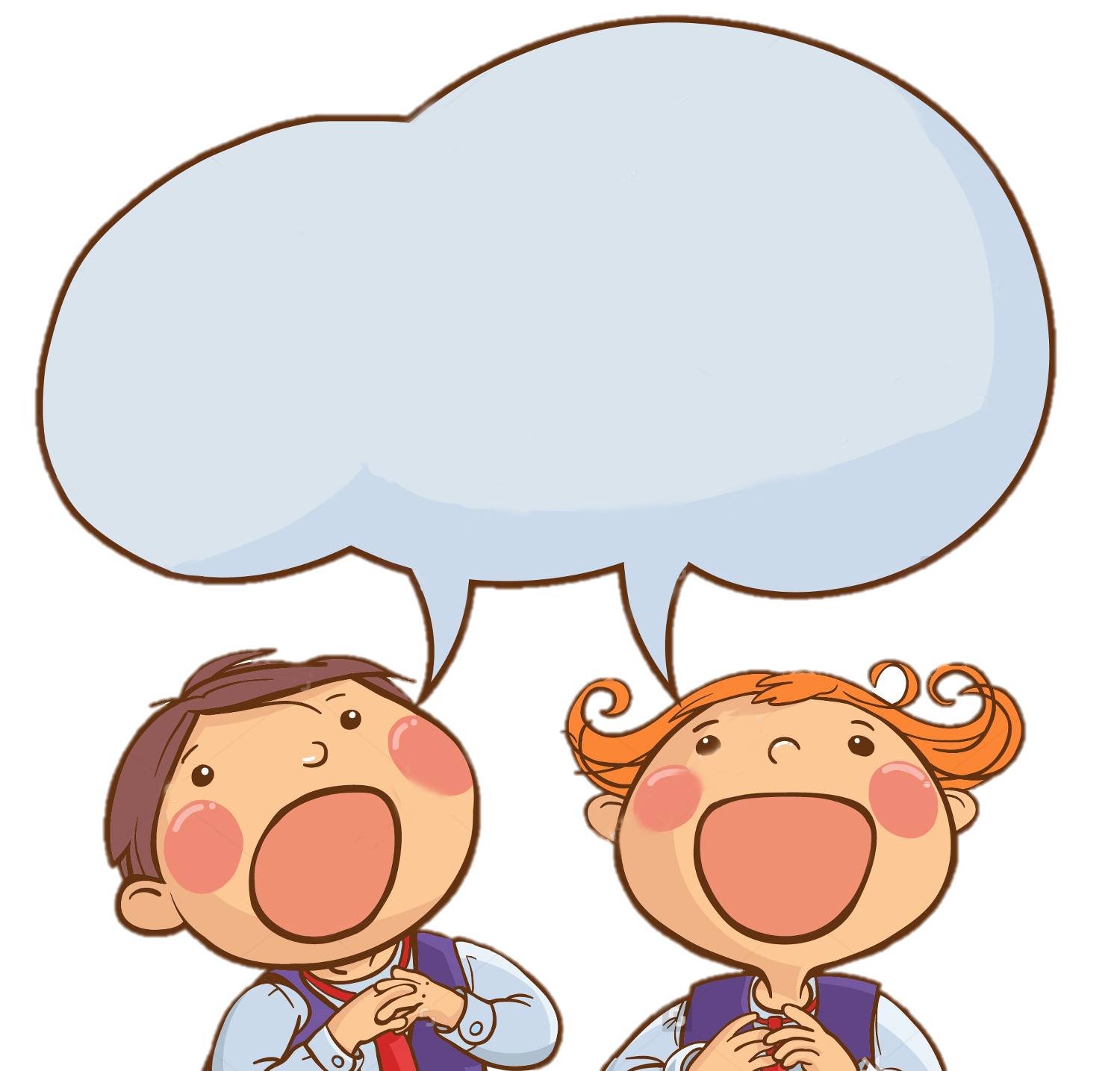 (لما بكون متضايق بحس إنّي كتير خايف
بعرف الله حدّي وهو كل شي شايف)2
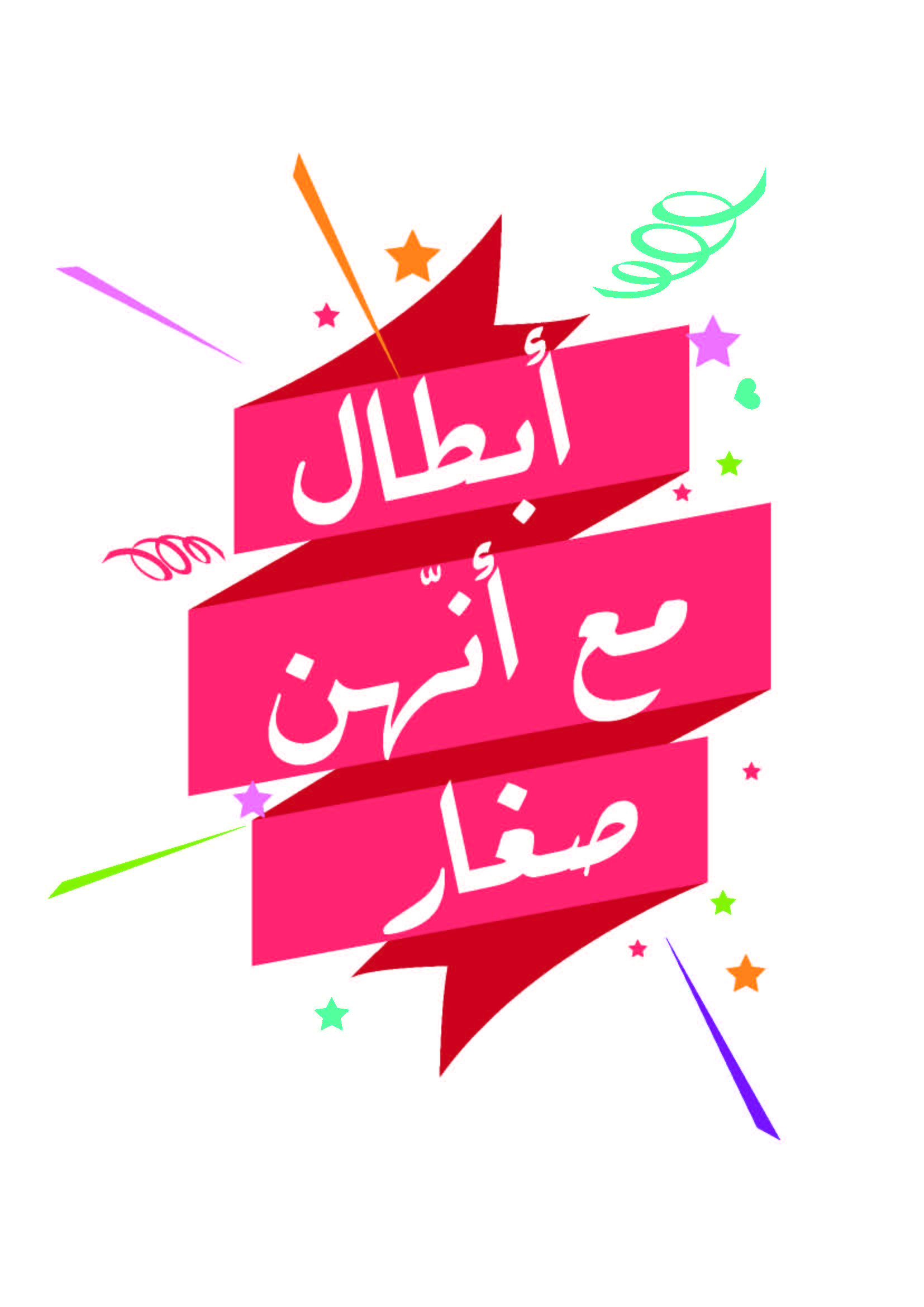 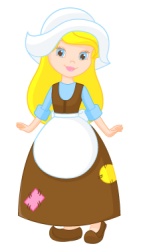 وثقة كبيرة مسبيّة صغيرة
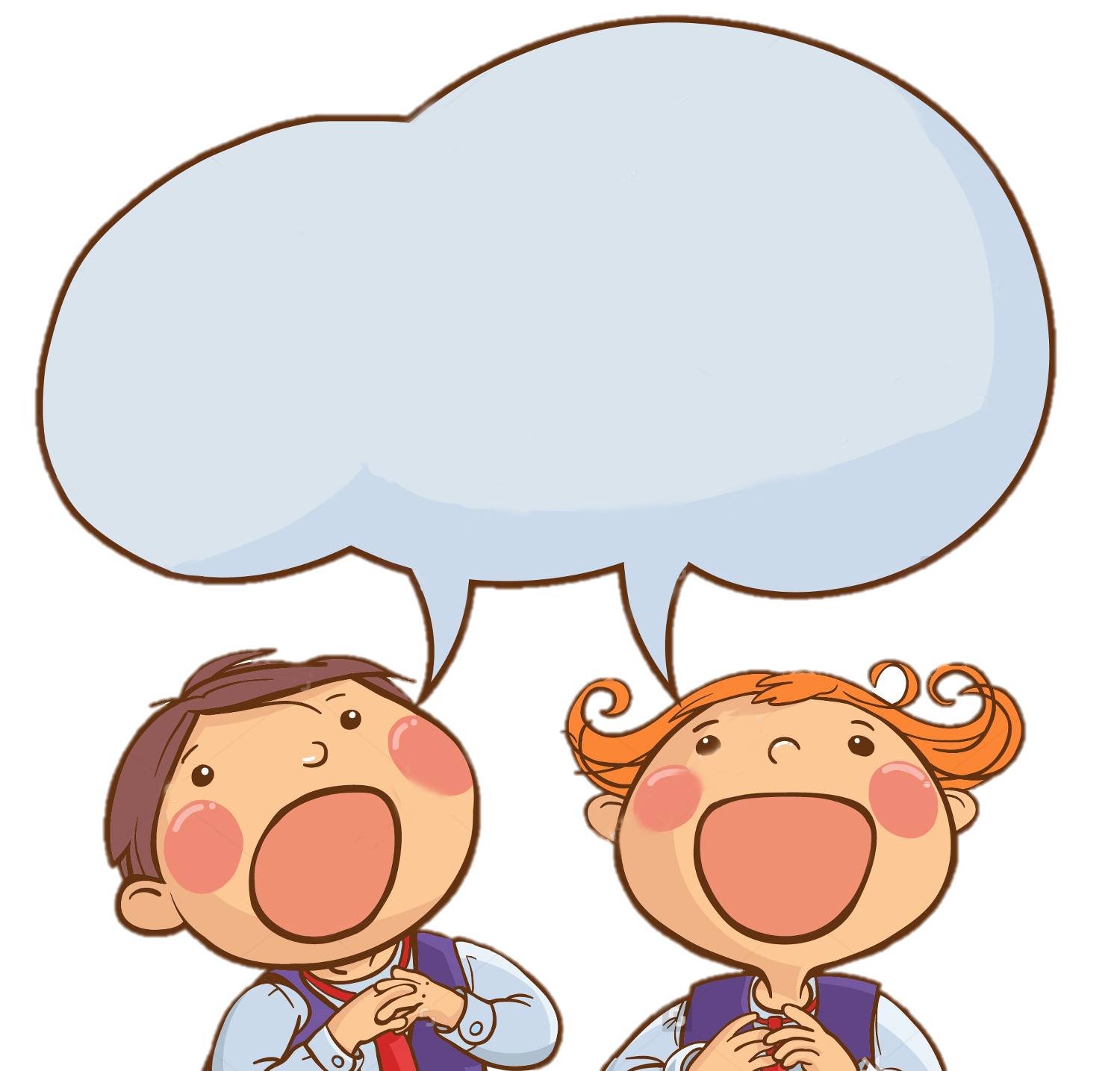 (بعرف إنّو مكتوب إنّي إنا محبوب)2
رح ضل متذكّر وقول
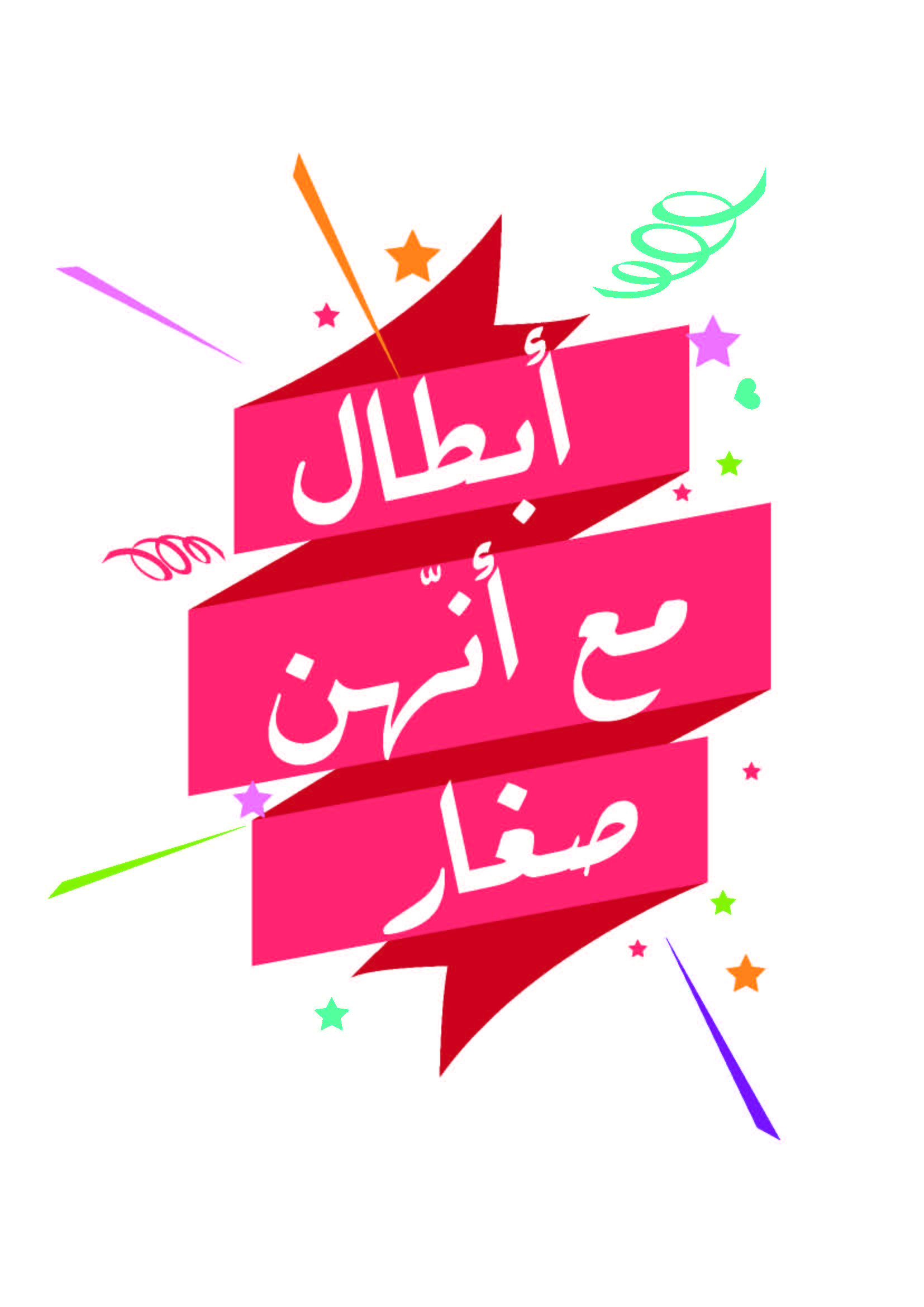 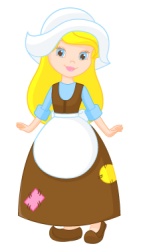 وثقة كبيرة مسبيّة صغيرة
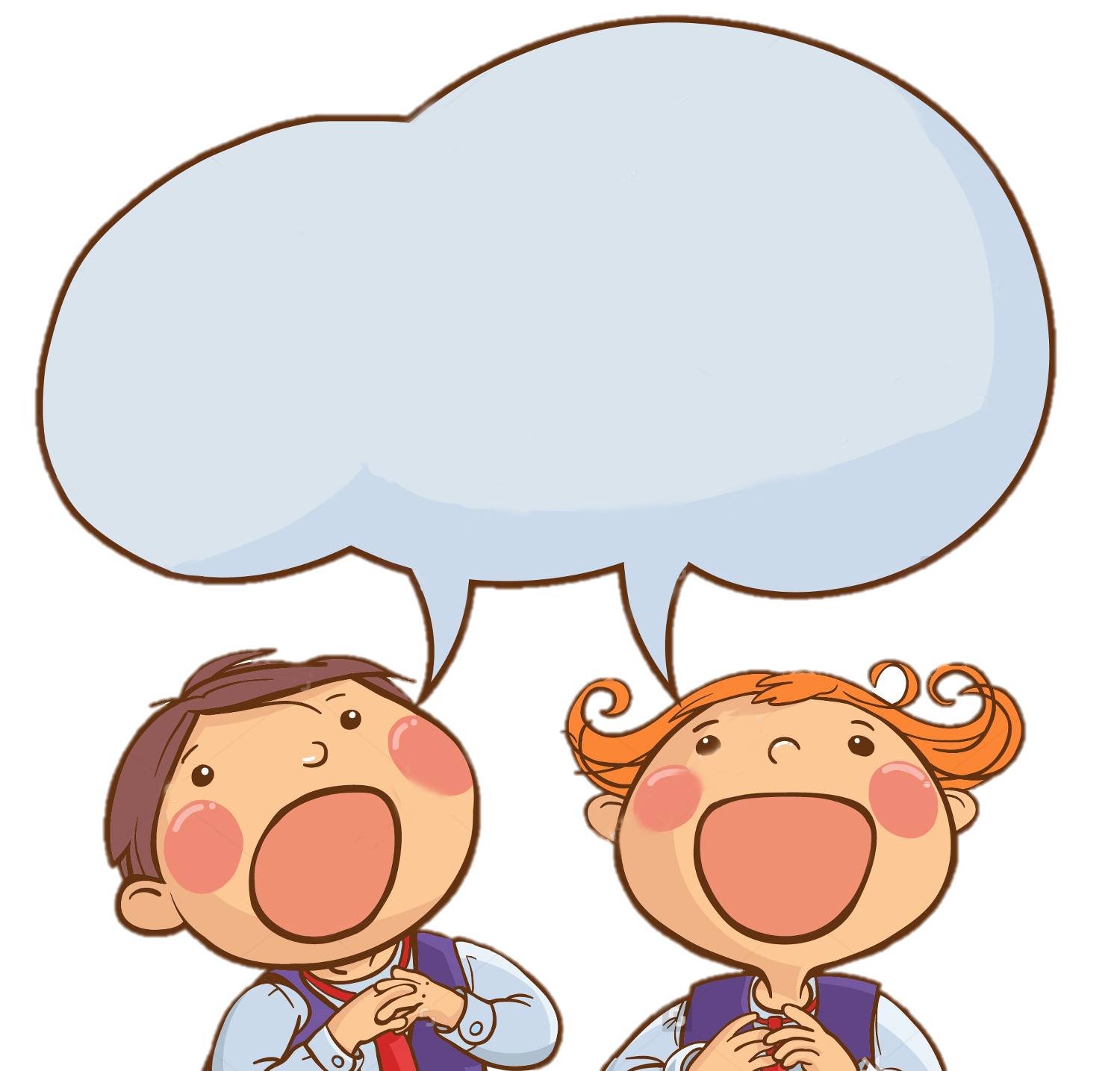 (بتكل على ربّي من كل قلبي
بصلّي بيسمع صلاتي
لأنو بحبني)2
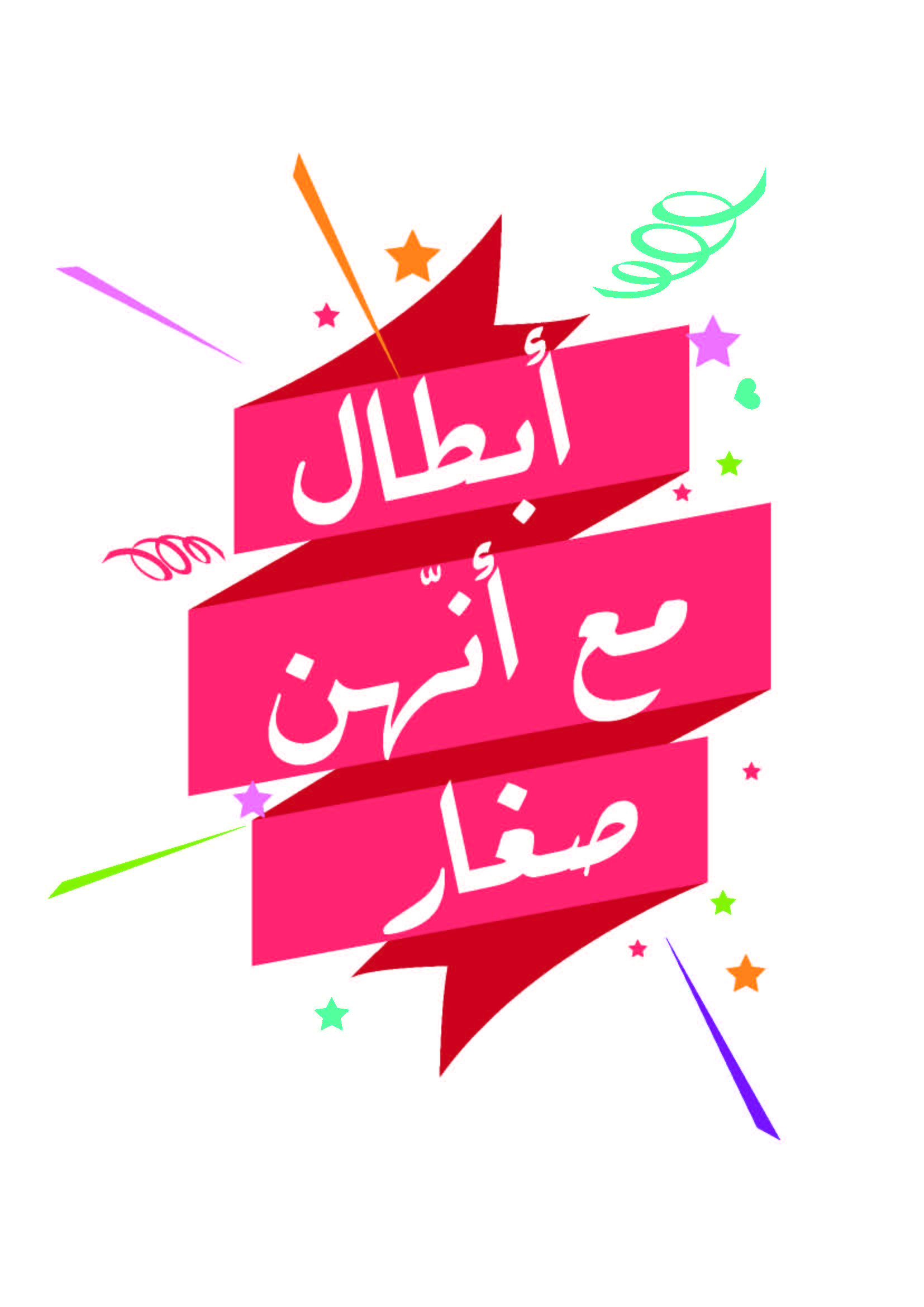 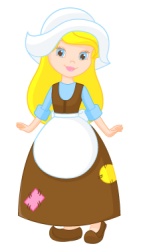 وثقة كبيرة مسبيّة صغيرة
مين هو ملك السما
مين هو ملك الأرض
مين هو ملك العالم كلّو
مين هو ملكي
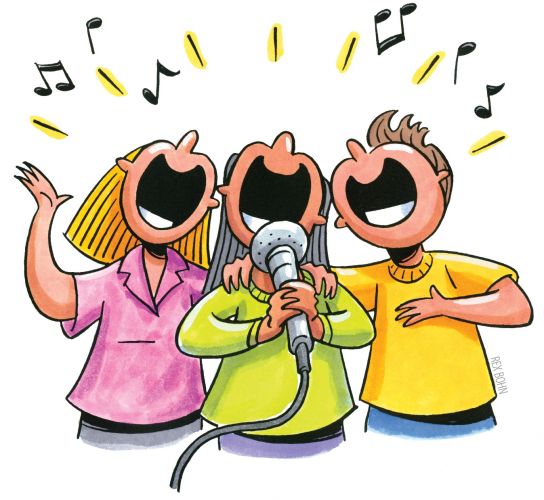 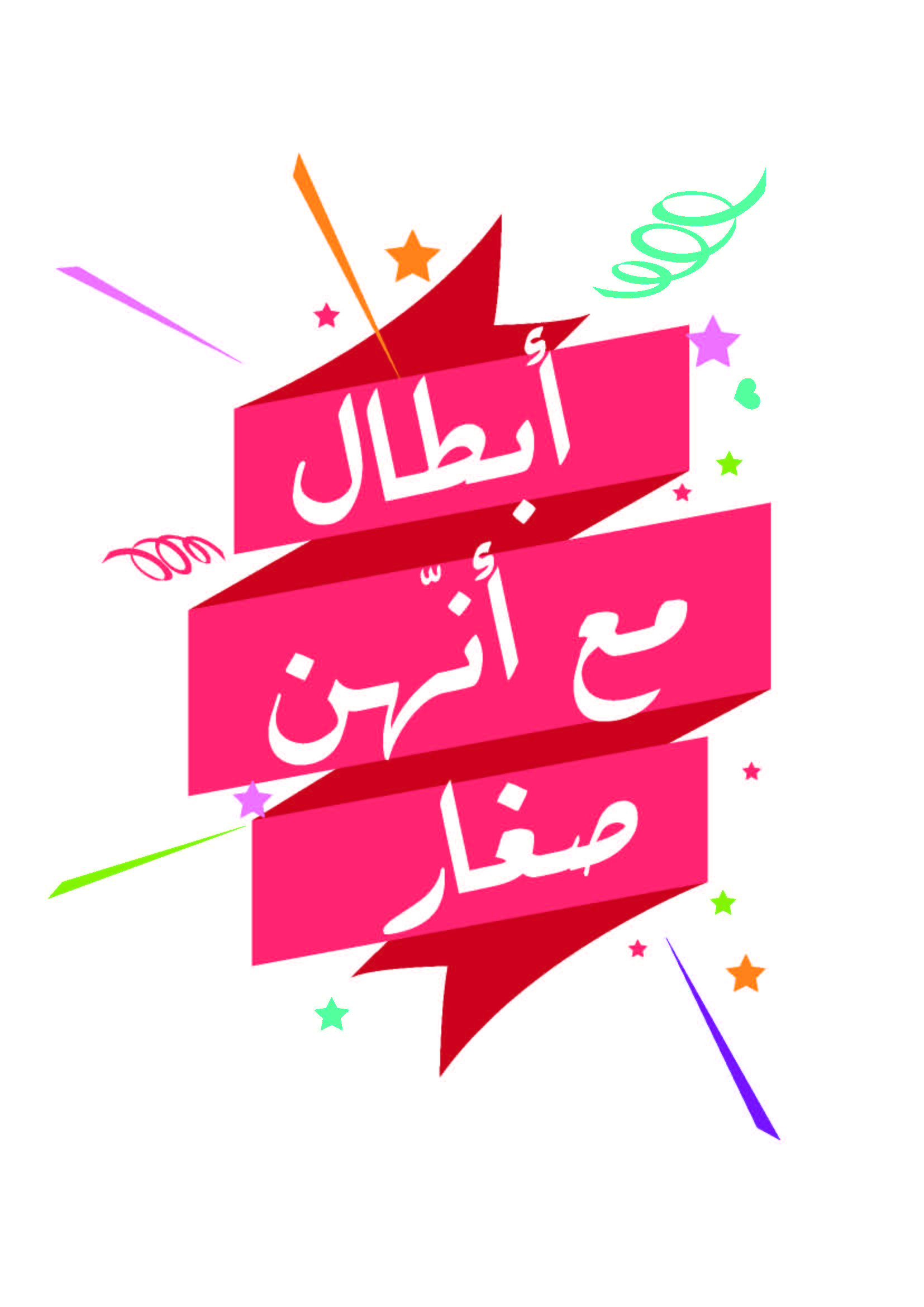 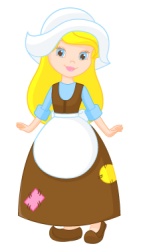 وثقة كبيرة مسبيّة صغيرة
ي س و ع    يسوع
هو ملك الملوك
هو ملك العالم كلّو وهو ملكي
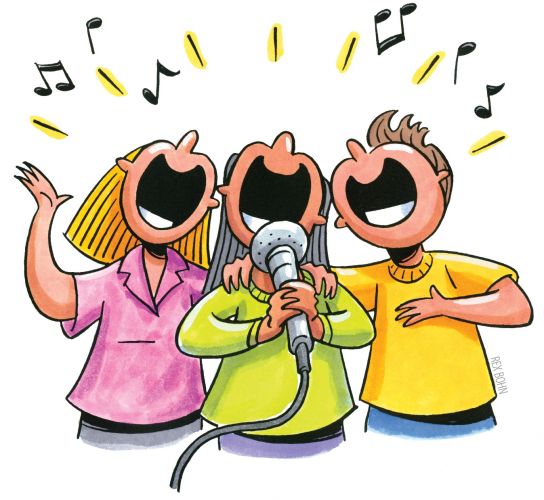 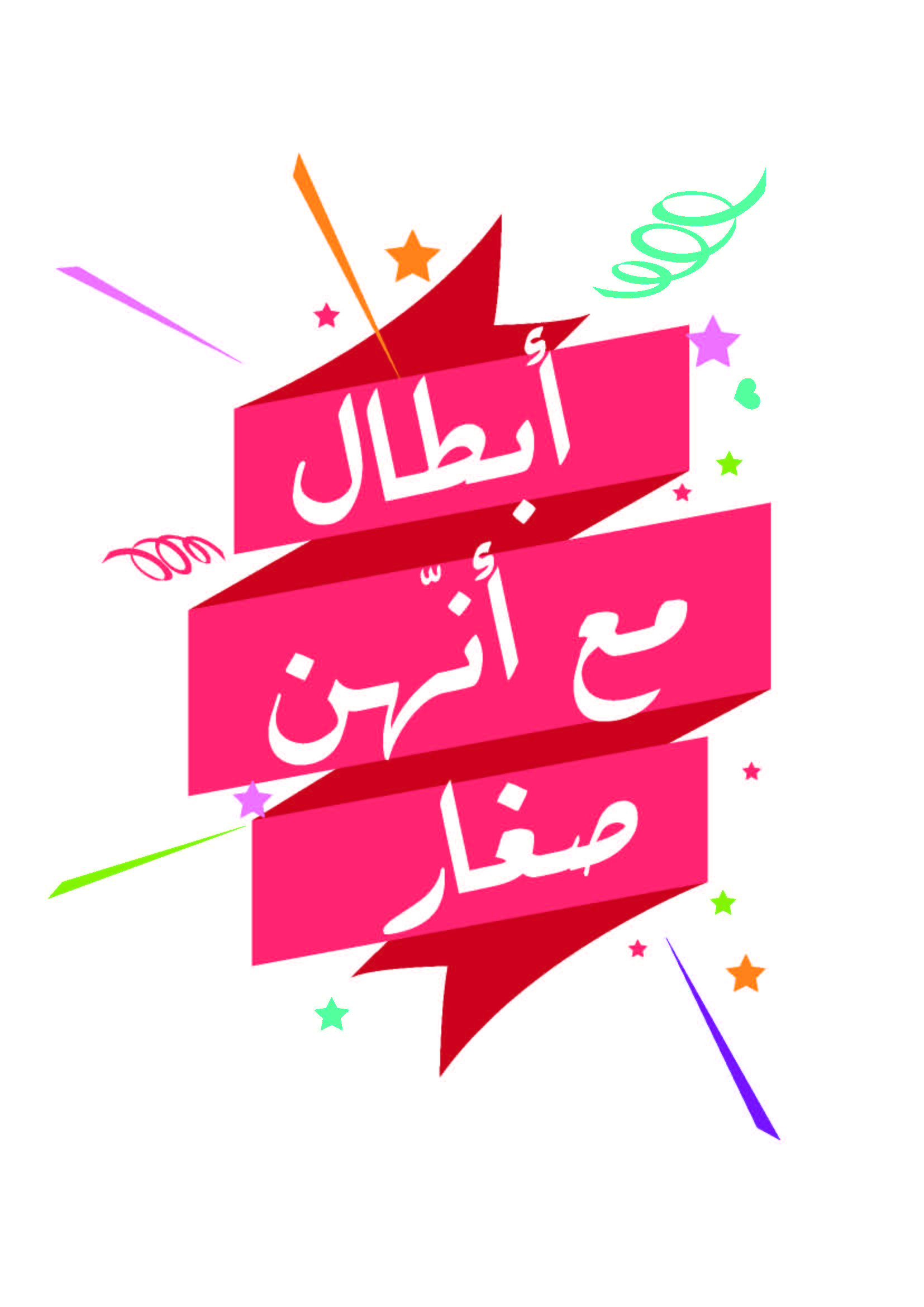 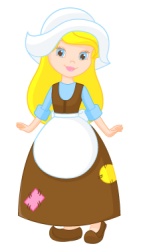 وثقة كبيرة مسبيّة صغيرة
مين هو ملك السما
مين هو ملك الأرض
مين هو ملك العالم كلّو
مين هو ملكي
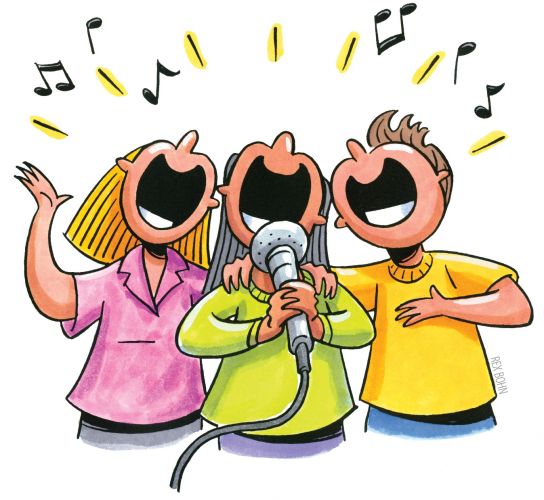 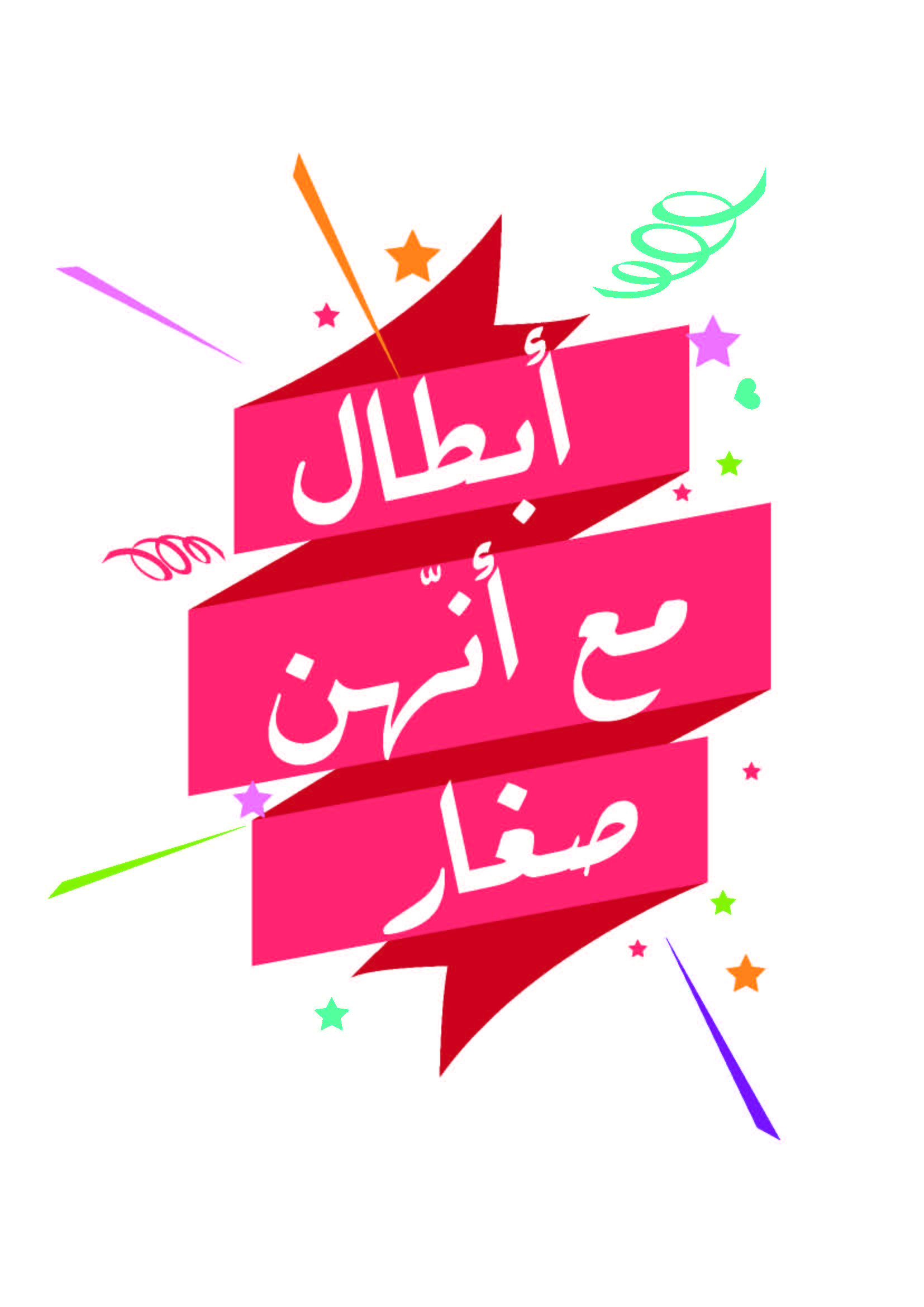 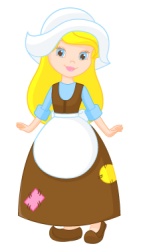 وثقة كبيرة مسبيّة صغيرة
ي س و ع    يسوع
هو ملك الملوك
هو ملك العالم كلّو وهو ملكي
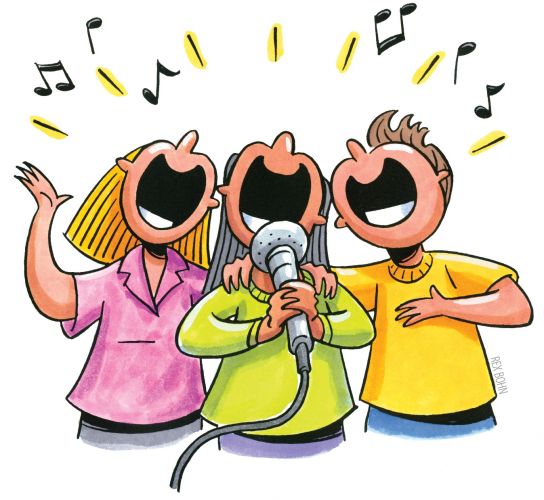 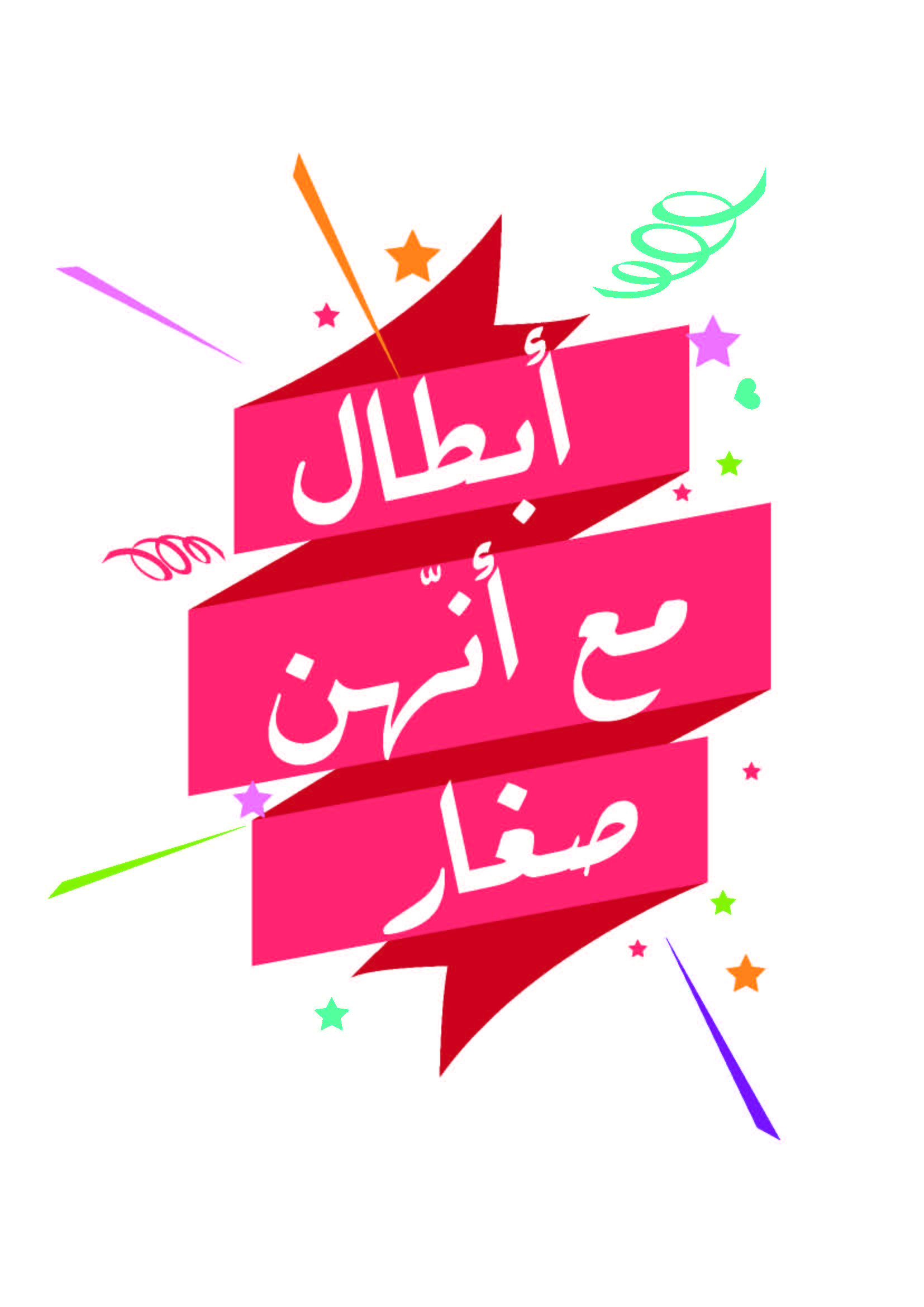 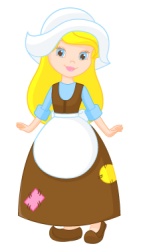 وثقة كبيرة مسبيّة صغيرة
يسوع ملك السما
يسوع ملك الأرض
يسوع ملك العالم كلّو
ويسوع ملكي
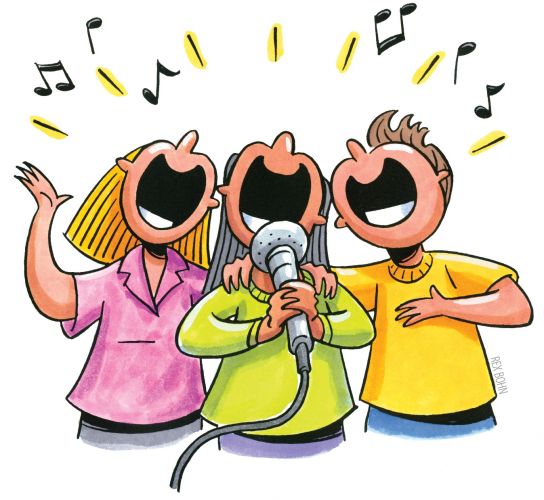 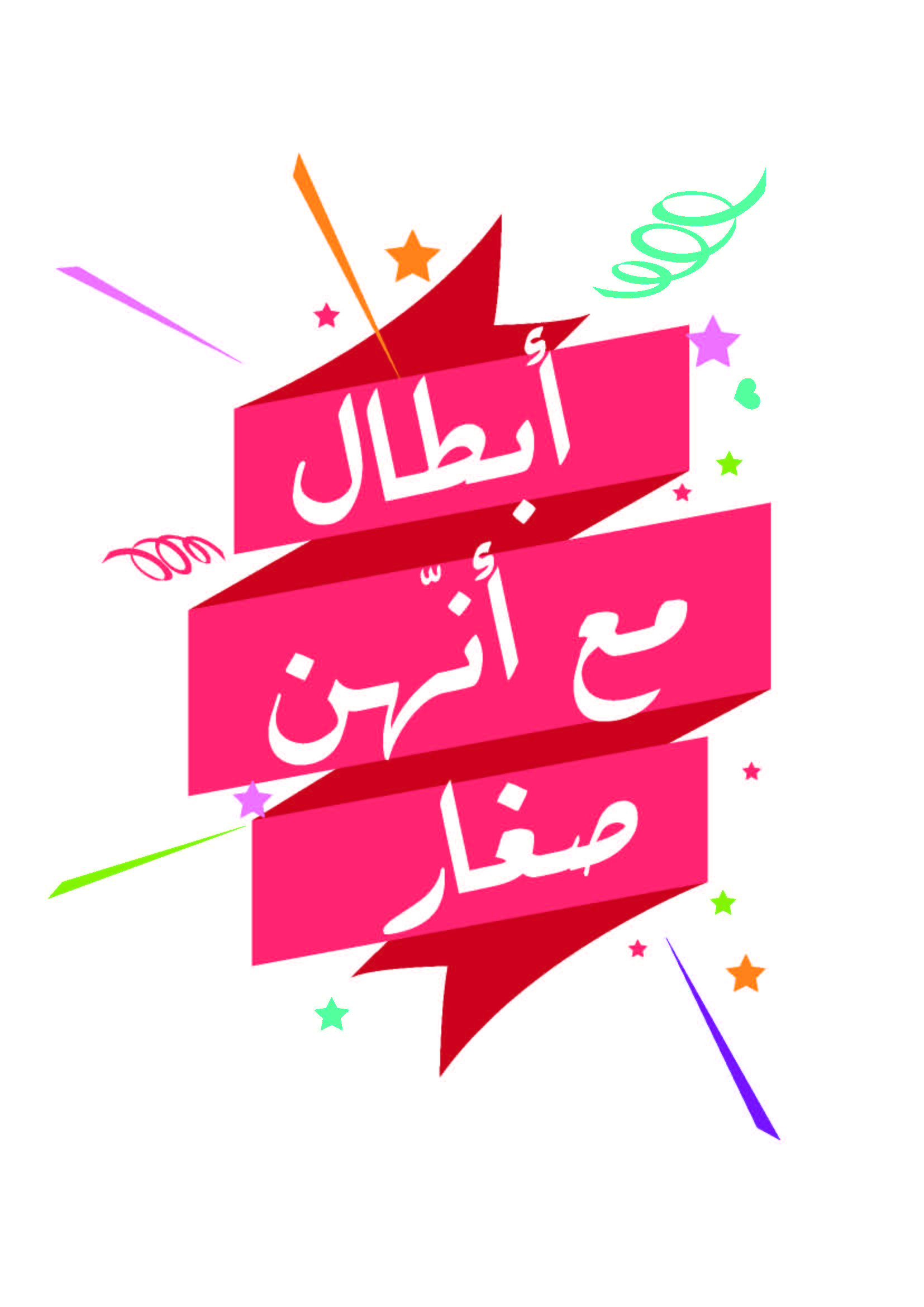 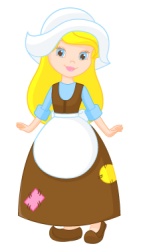 وثقة كبيرة مسبيّة صغيرة
ي س و ع    يسوع
يسوع ملك الملوك
يسوع ملك العالم كلّو ويسوع ملكي
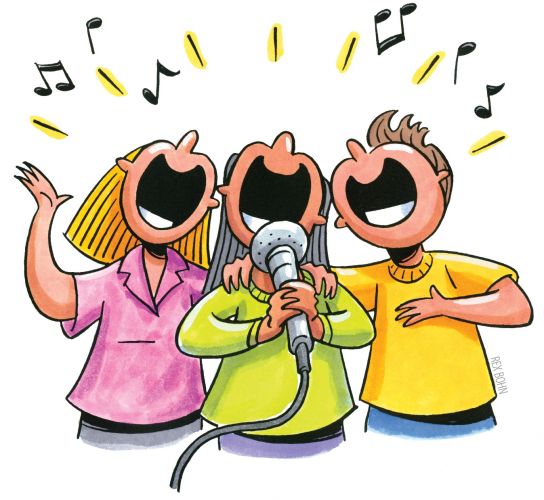 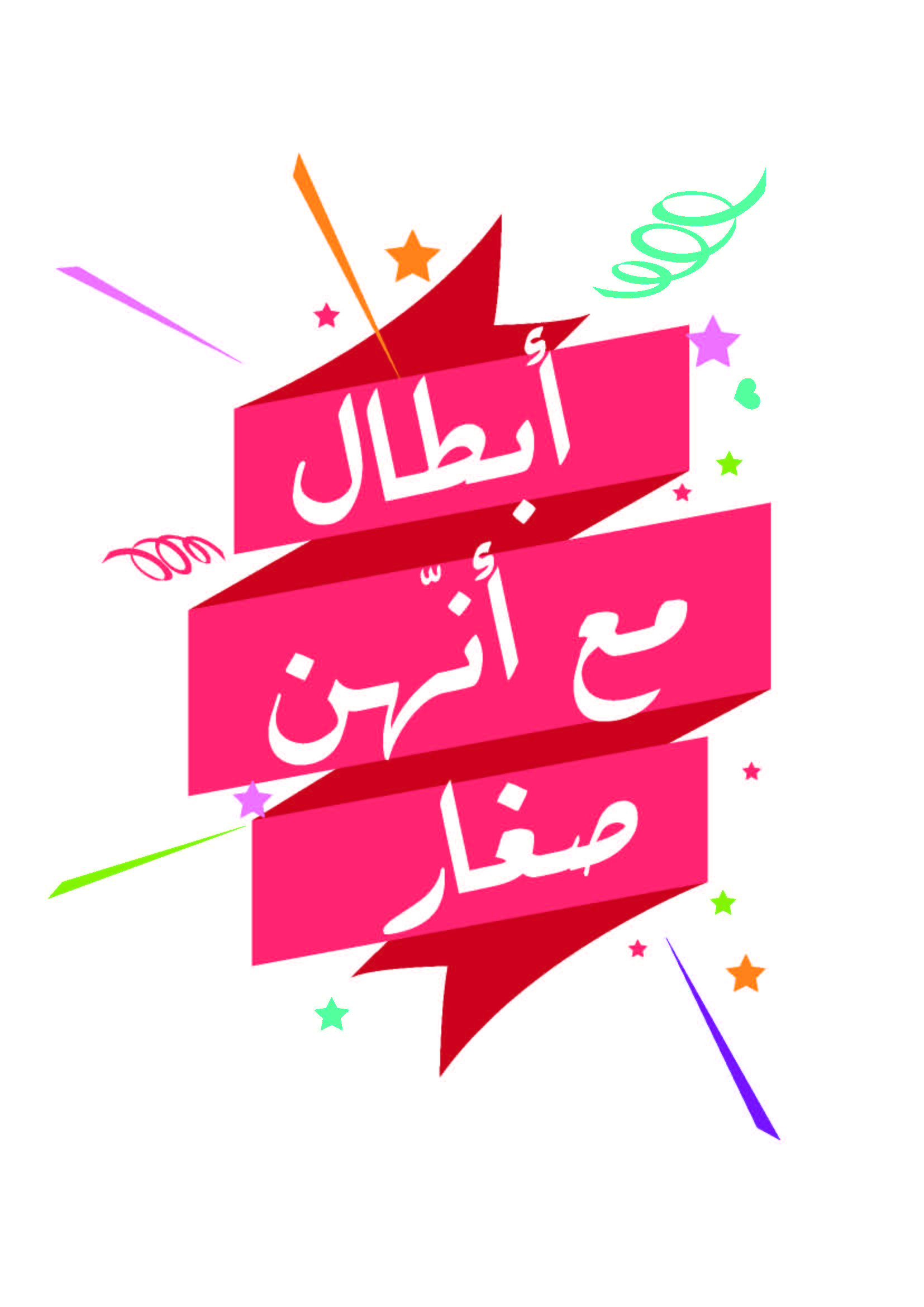 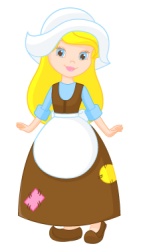 وثقة كبيرة مسبيّة صغيرة
وسيلة إيضاح
الثقة
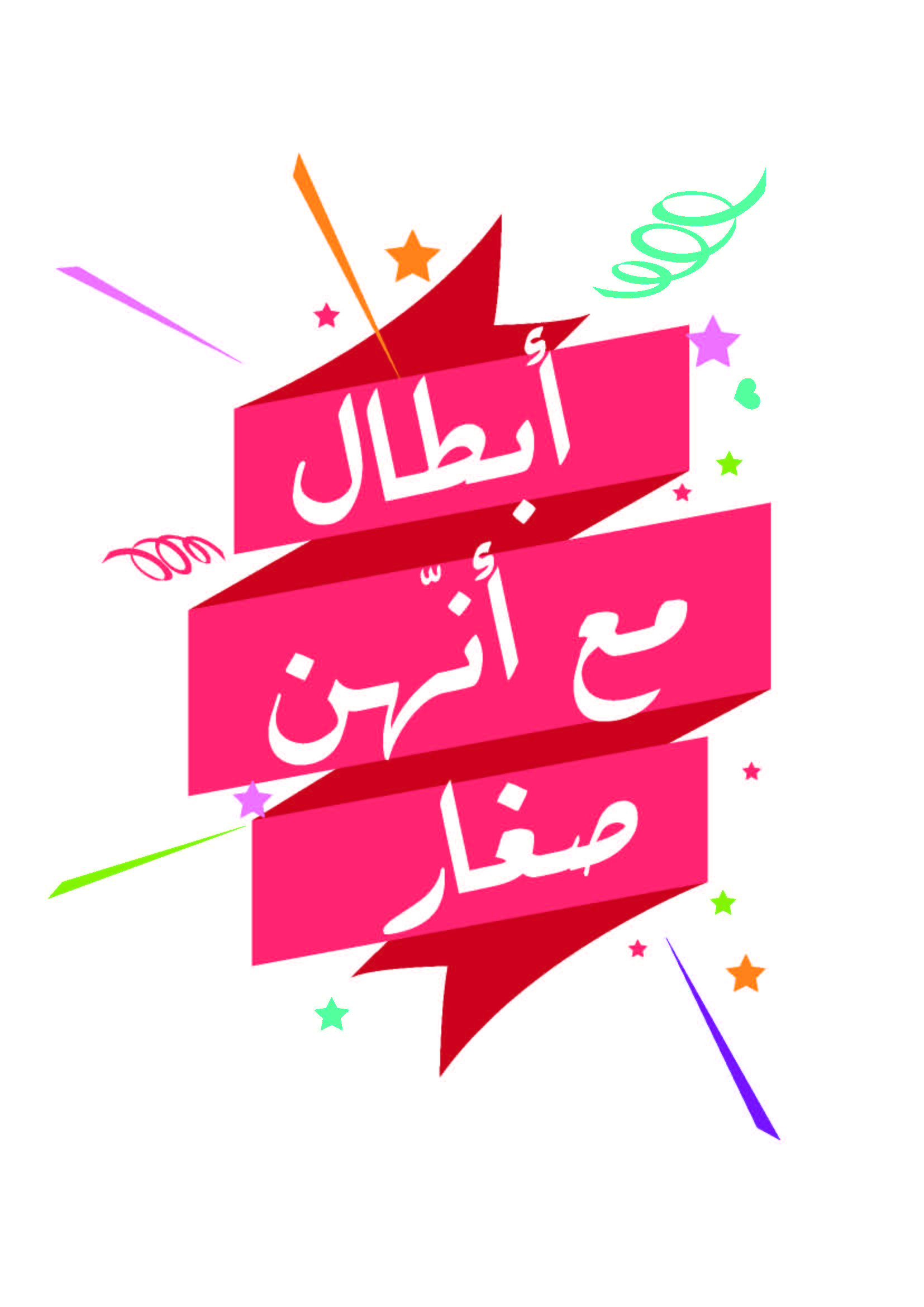 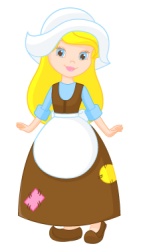 وثقة كبيرة مسبيّة صغيرة
لعبة
سباق الصحون
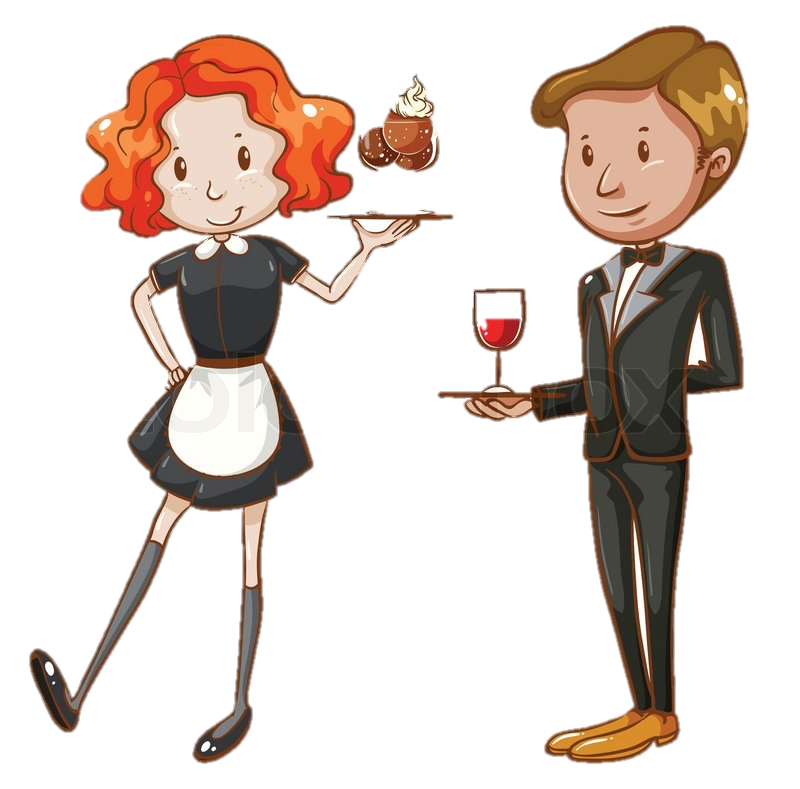 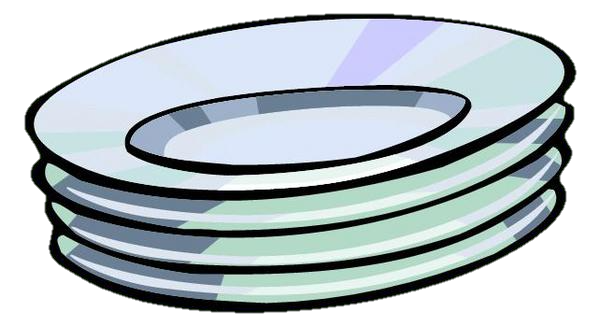 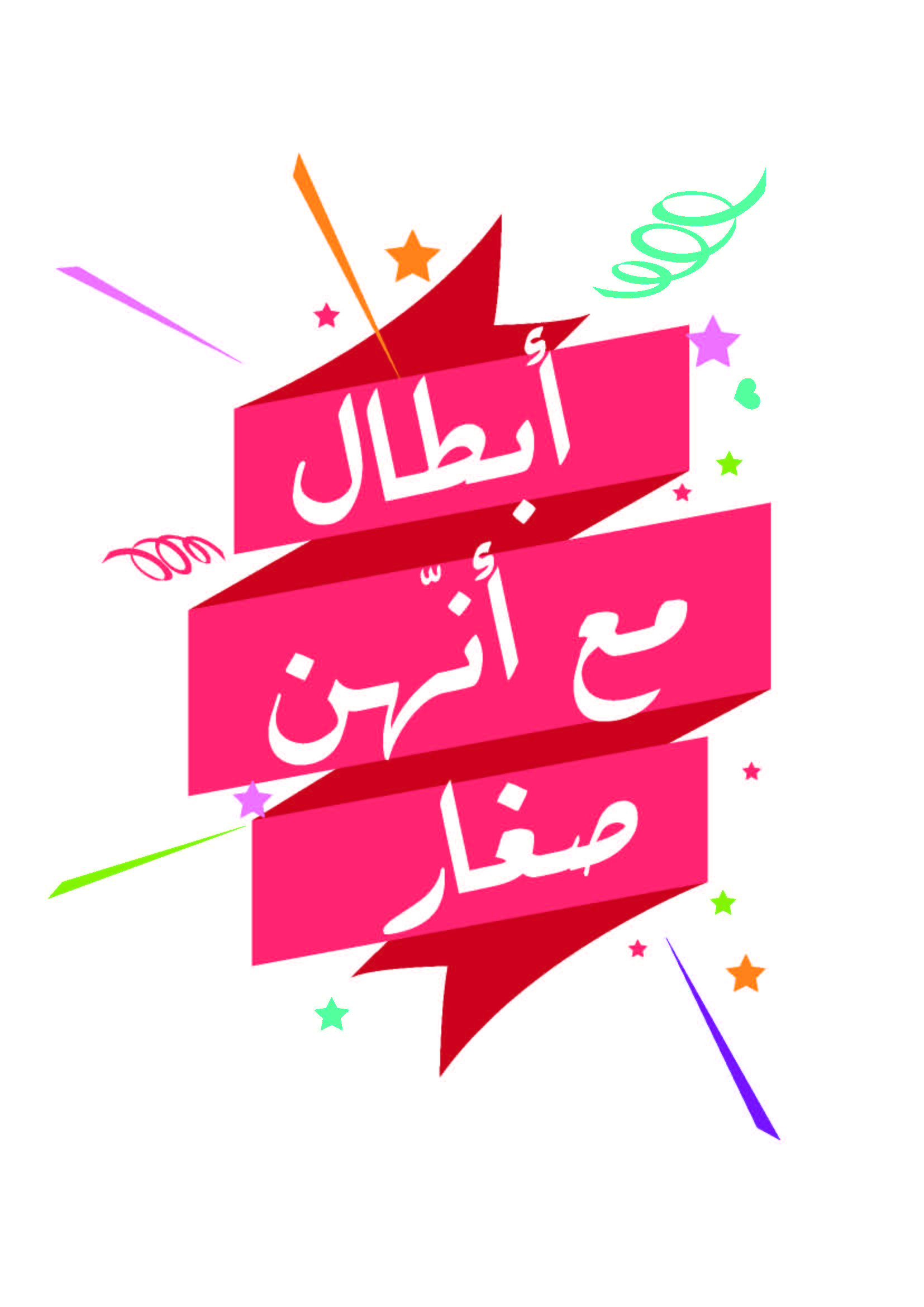 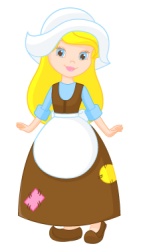 وثقة كبيرة مسبيّة صغيرة
تمثيليّة
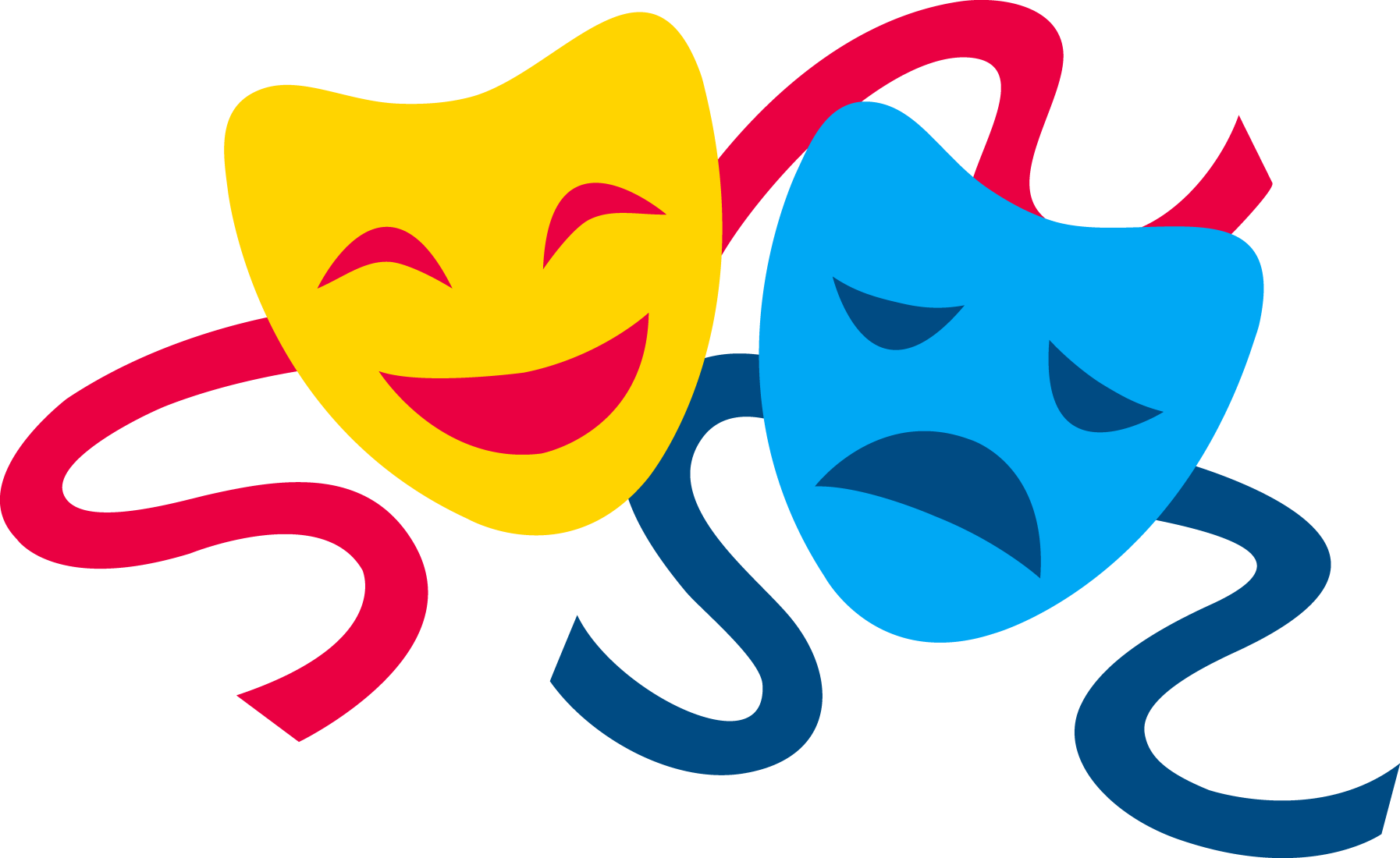 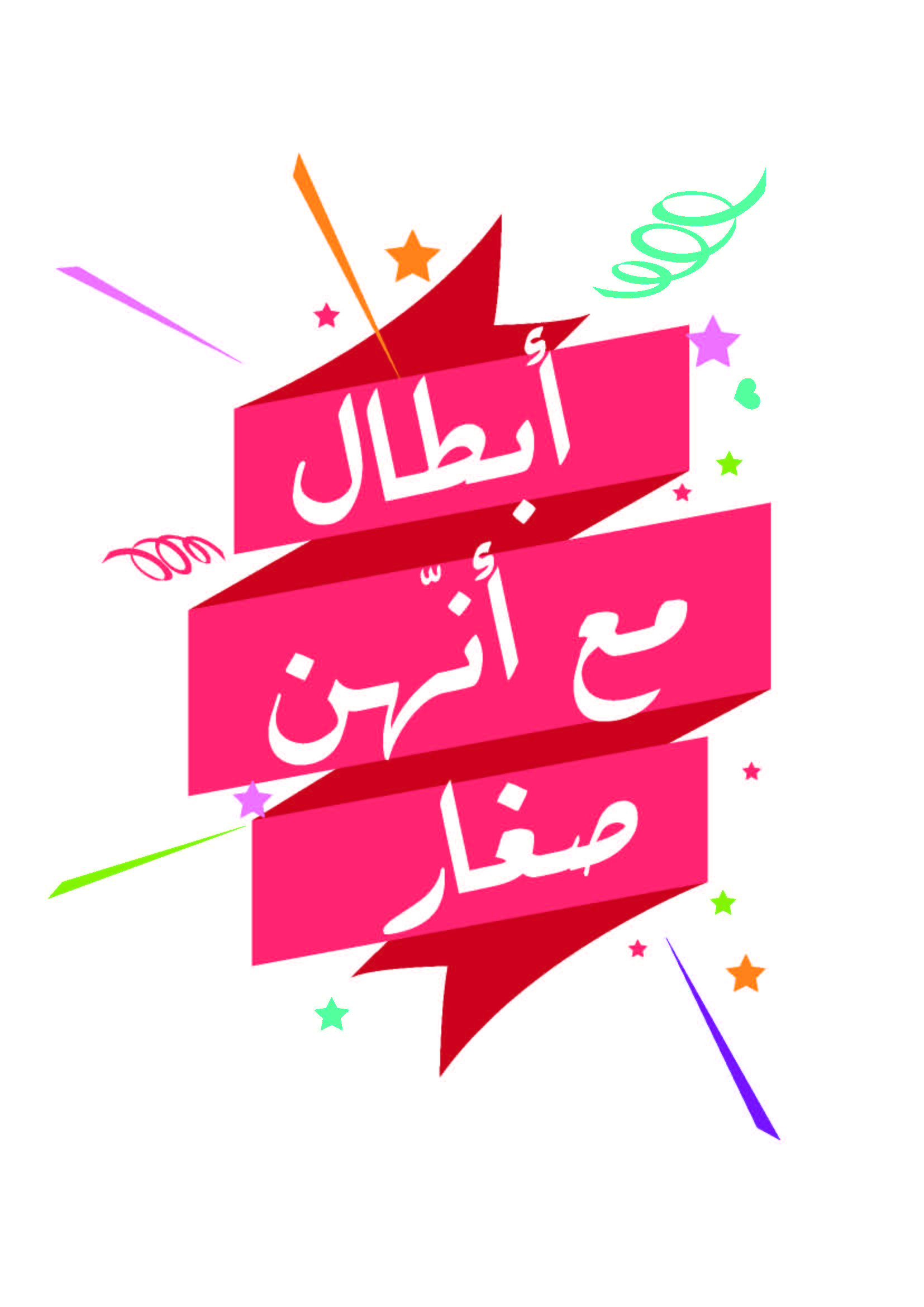 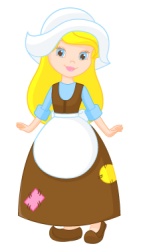 وثقة كبيرة مسبيّة صغيرة
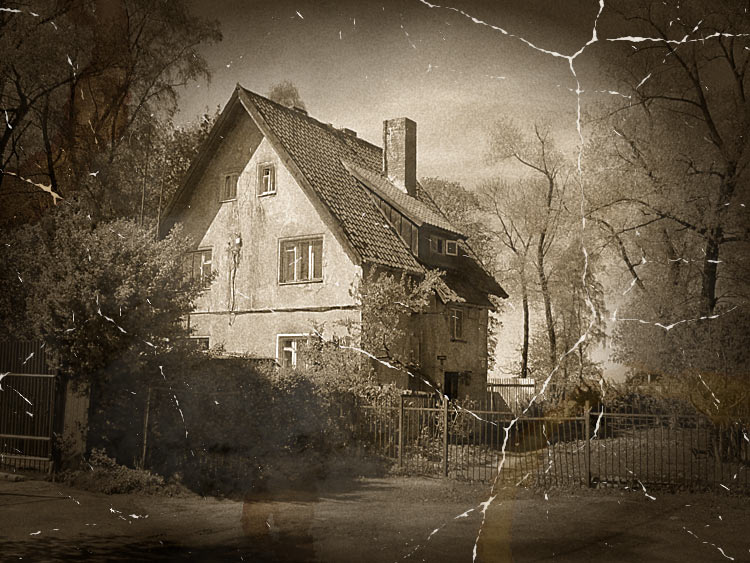 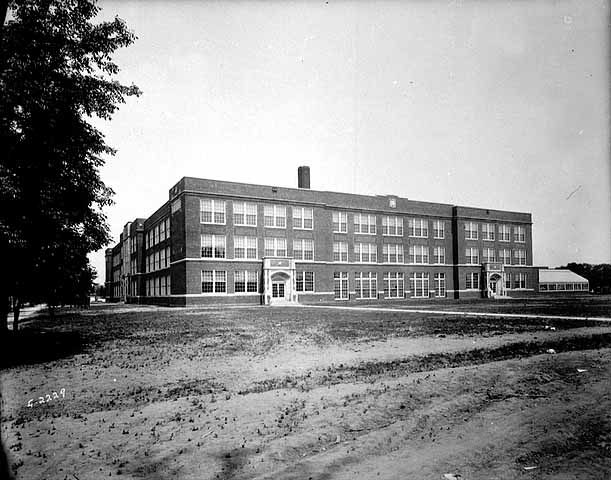 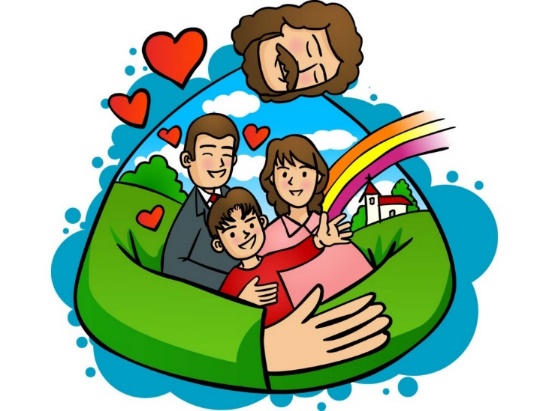 يسوع بحب كل الناس       يسوع بيحبك
يسوع بحب كل الناس         هوي حدك
يسوع بحب كل الناس        مش لوحدك
يسوع حدك على طول
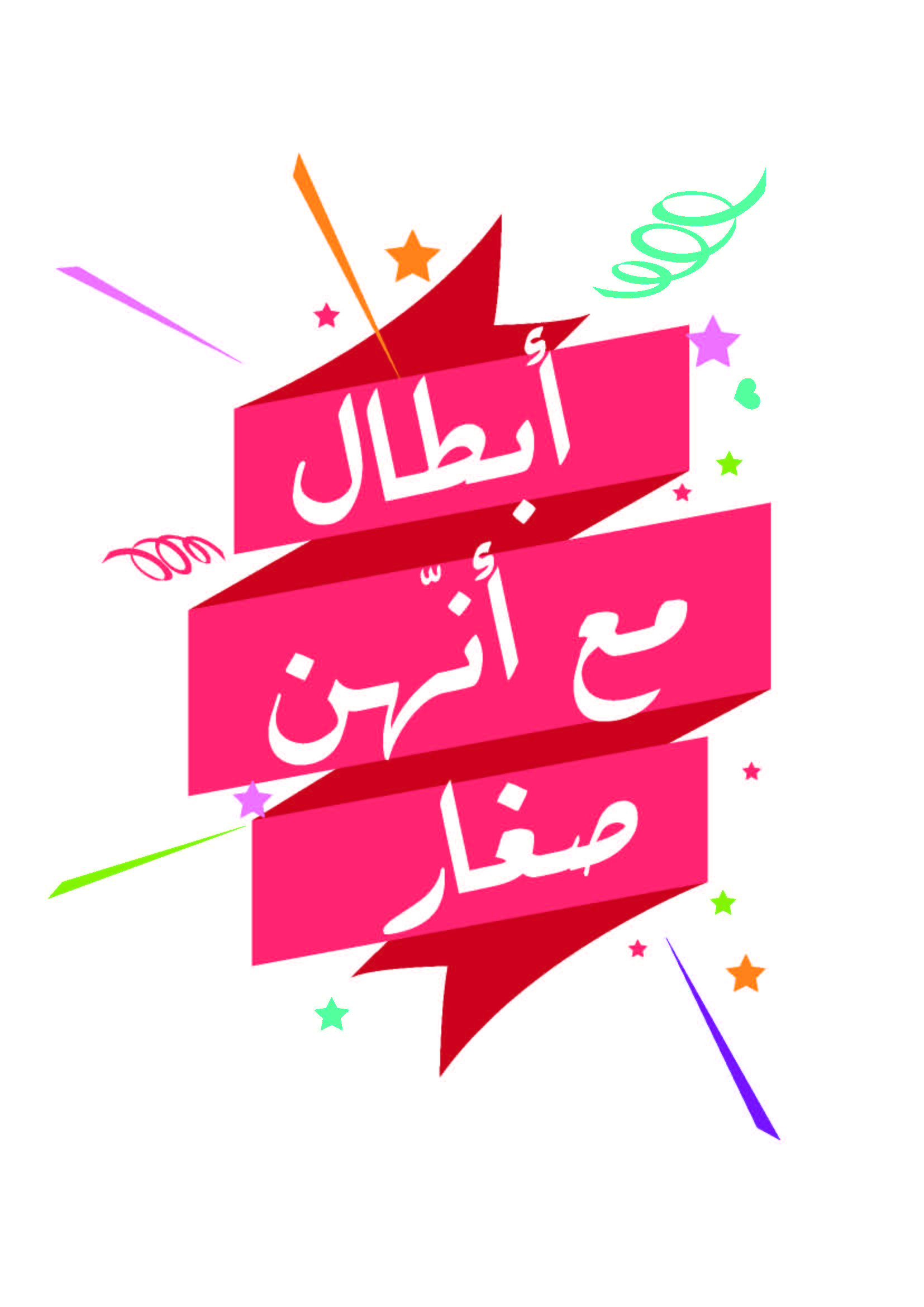 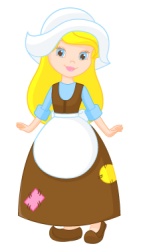 وثقة كبيرة مسبيّة صغيرة
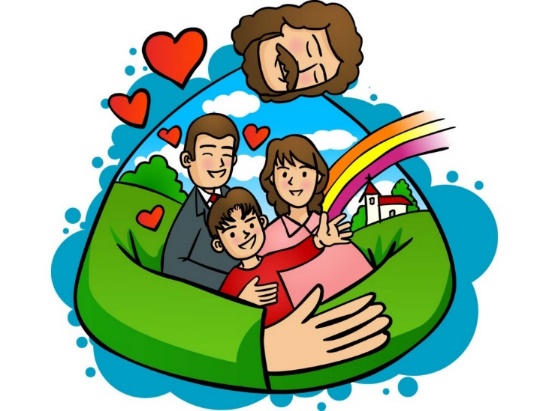 بيحبنيBABY  يسوع خلقني
بحبكBABY  يسوع خلقك
يسوع خلقنا كلنا                 بحبنا
يسوع بحبنا على طول
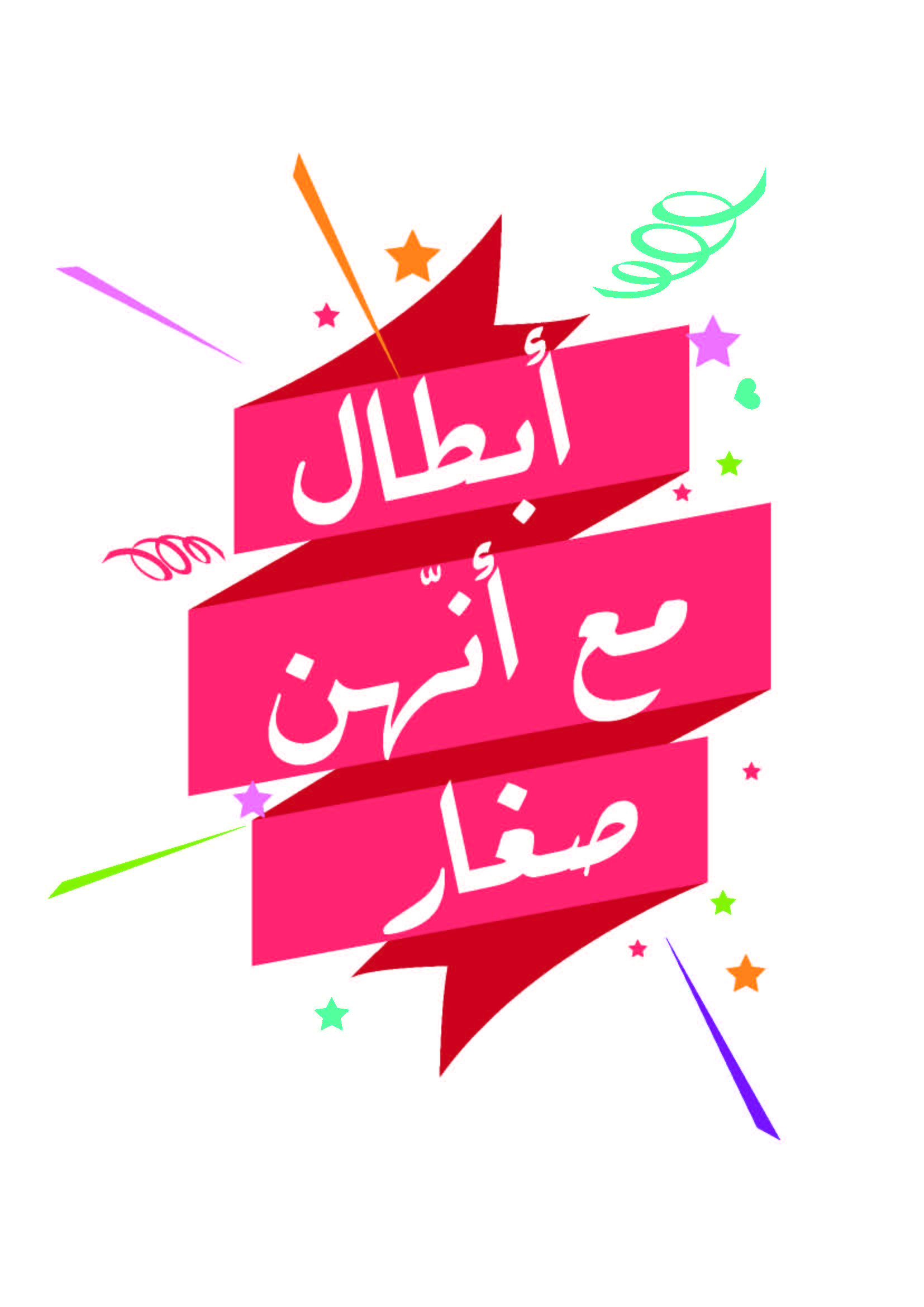 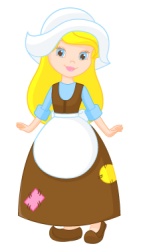 وثقة كبيرة مسبيّة صغيرة
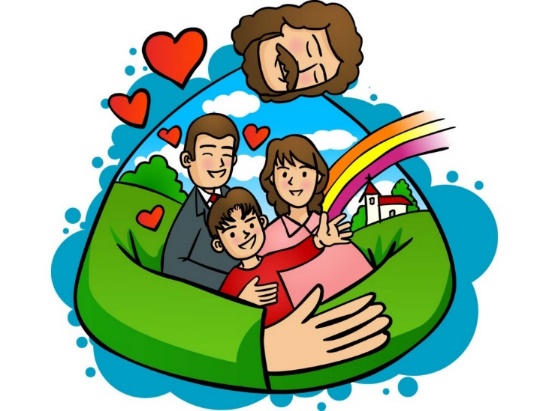 يسوع بحب كل الناس       يسوع بيحبك
يسوع بحب كل الناس         هوي حدك
يسوع بحب كل الناس        مش لوحدك
يسوع حدك على طول
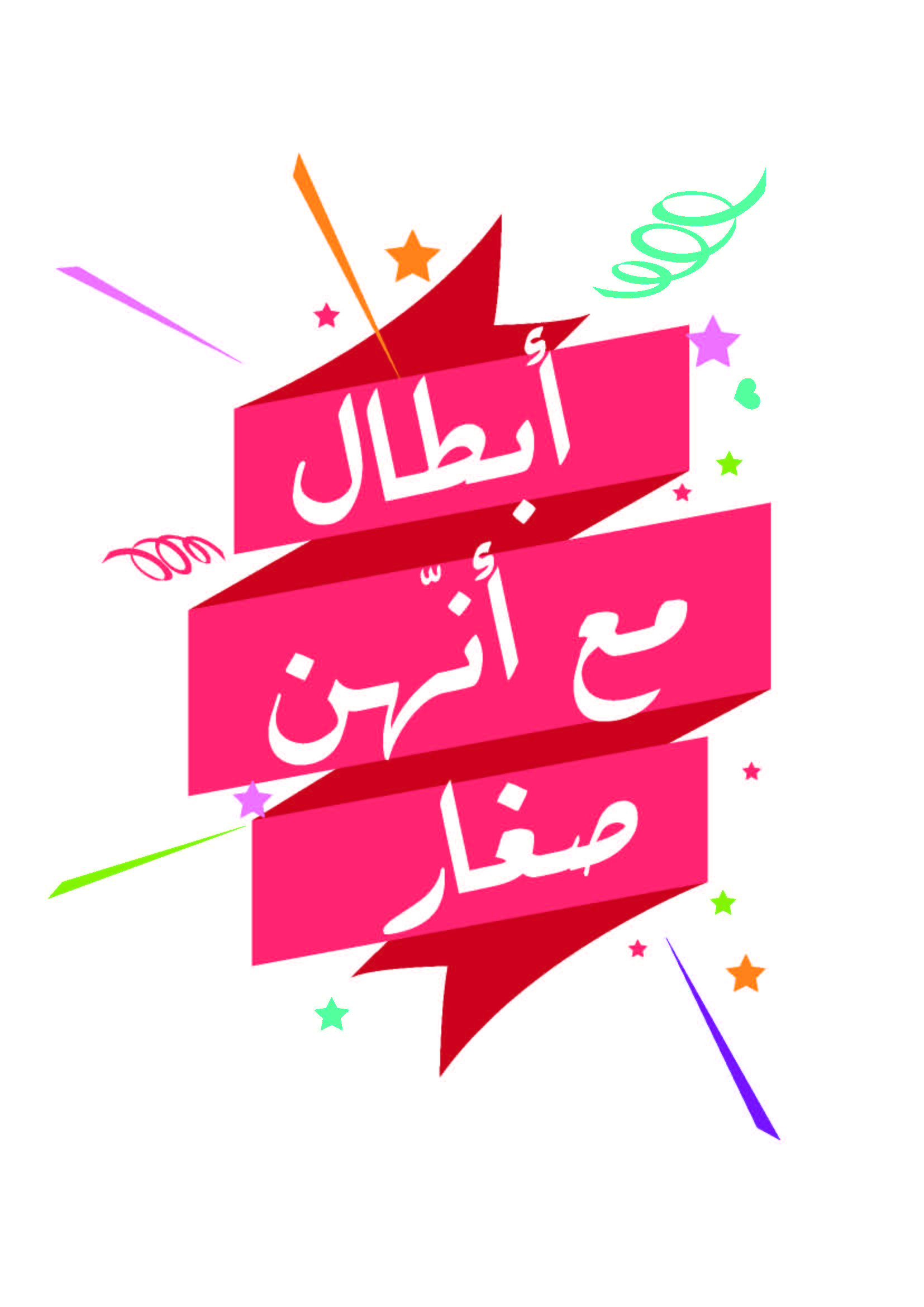 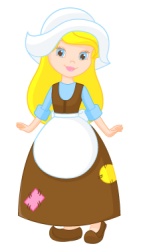 وثقة كبيرة مسبيّة صغيرة
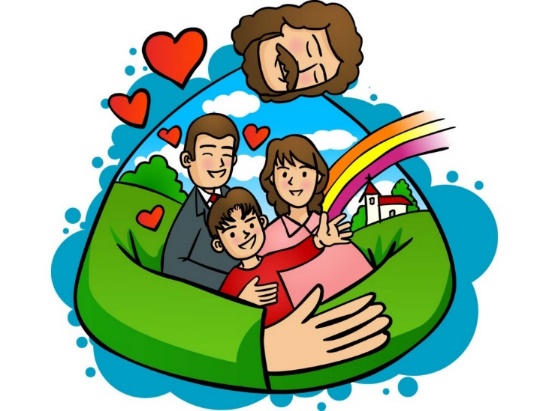 يسوع خلقني مميز          أنا مميز
رح ضلني عالي صوتي    أنا مميز

يلا كلما بصوت عالي       أنا مميز
يسوع بحبني على طول
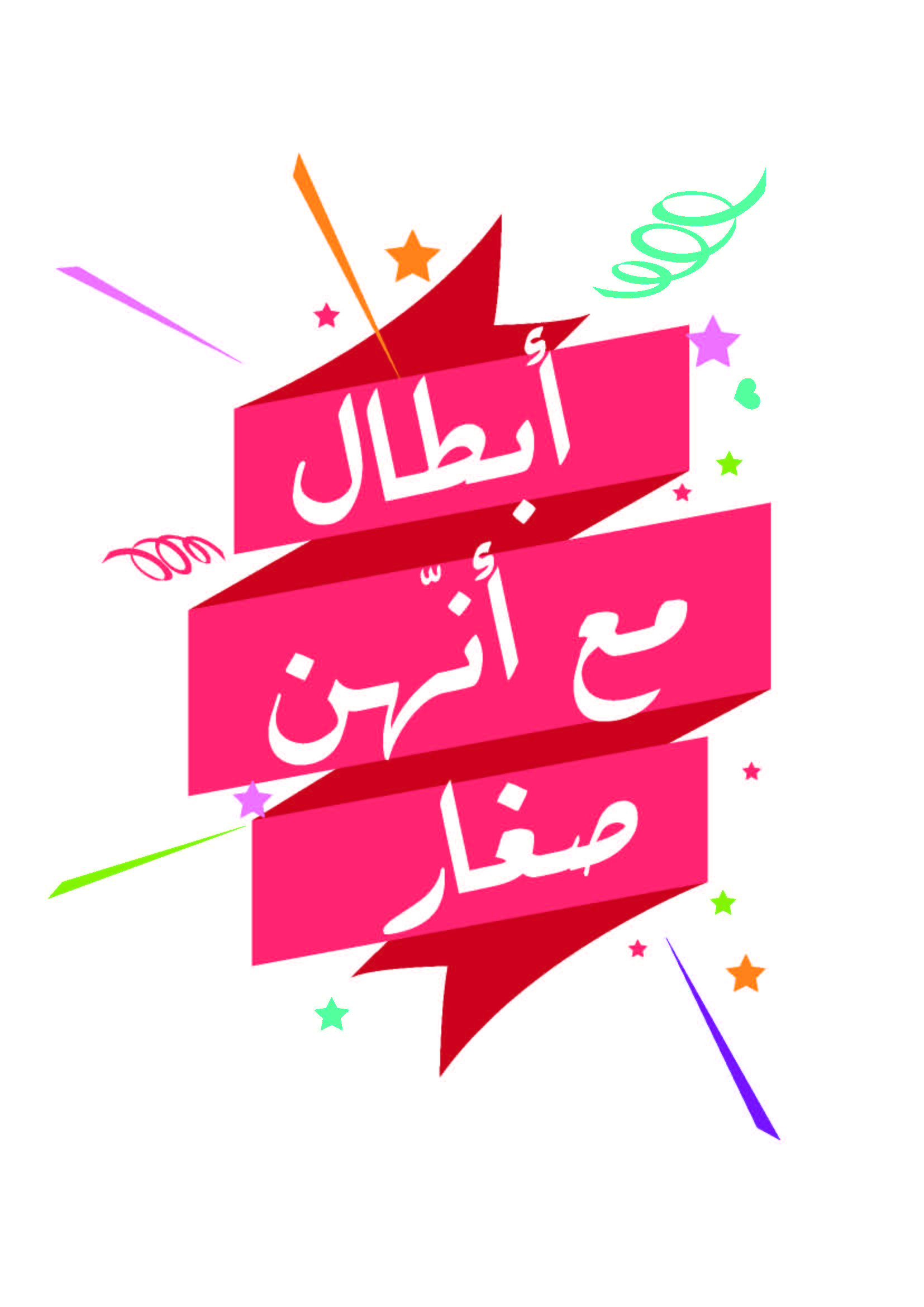 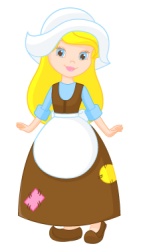 وثقة كبيرة مسبيّة صغيرة
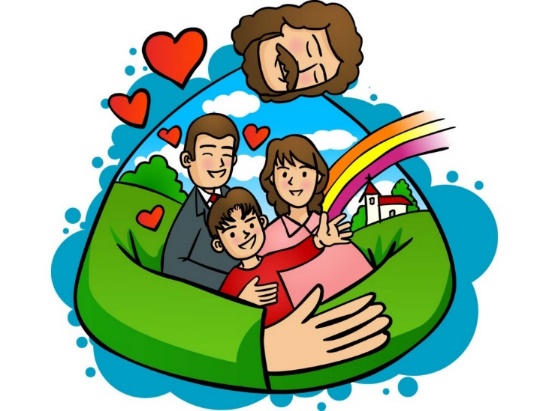 يسوع بحب كل الناس       يسوع بيحبك
يسوع بحب كل الناس         هوي حدك
يسوع بحب كل الناس        مش لوحدك
يسوع حدك على طول
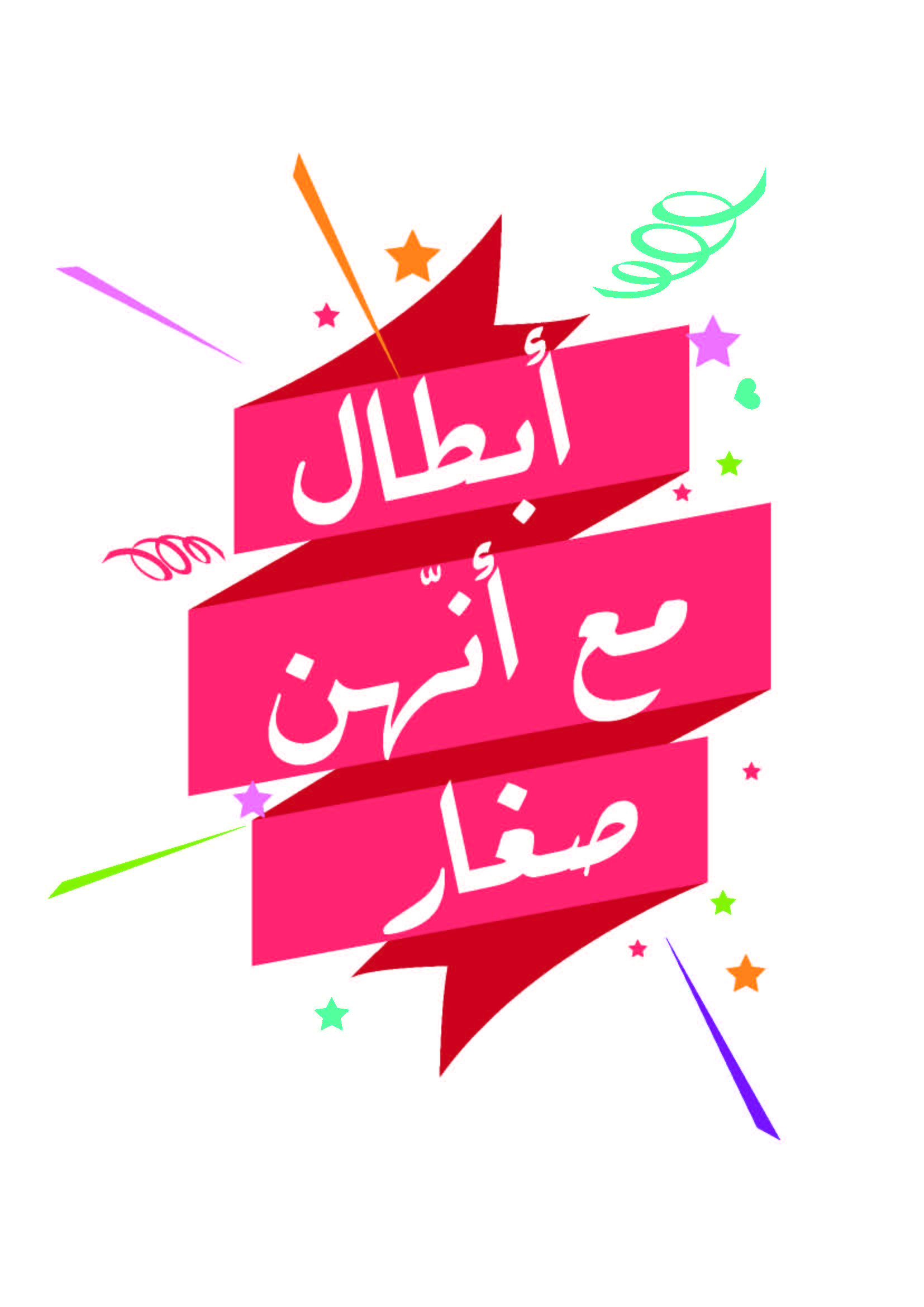 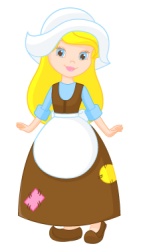 وثقة كبيرة مسبيّة صغيرة
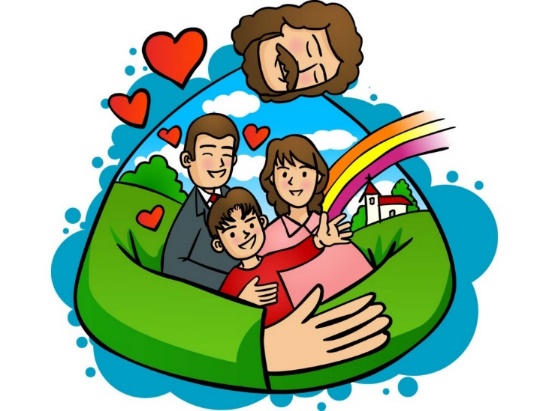 رح زقّف زقفة بالعالي      أنا مميز
رح زقّف زقفة بالواطي     أنا مميز
يلا كلنا بصوت عالي        أنا مميز
رح ضلي حبك يا يسوع
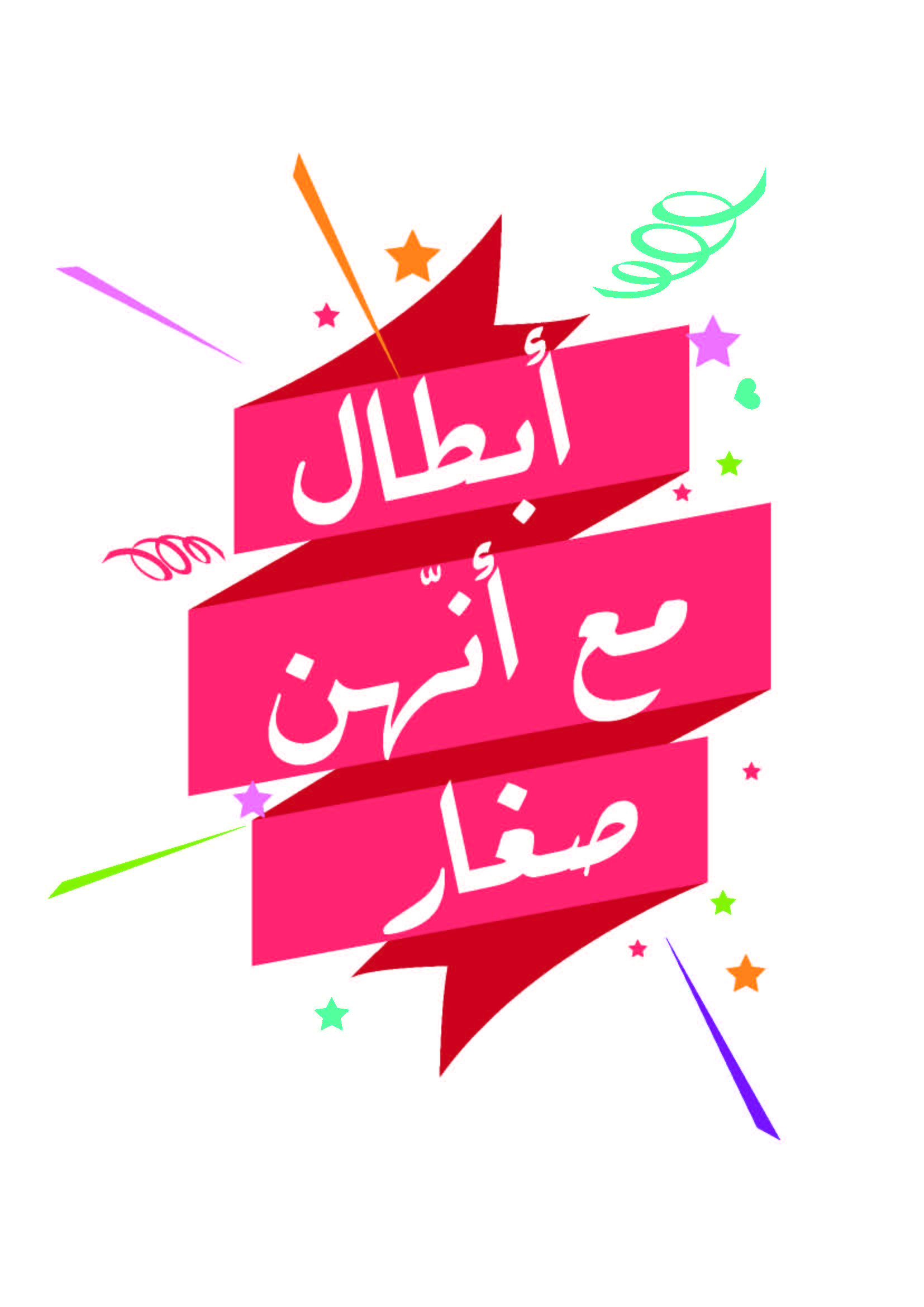 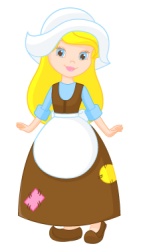 وثقة كبيرة مسبيّة صغيرة
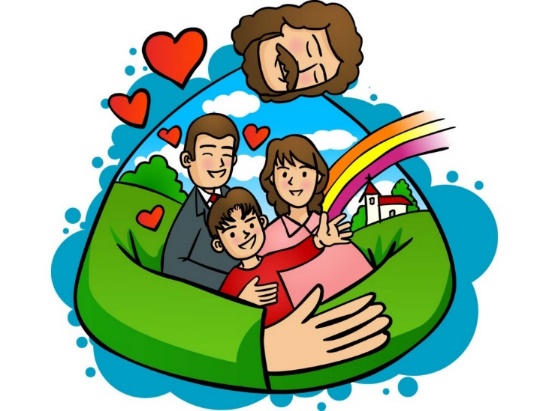 يسوع بحب كل الناس       يسوع بيحبك
يسوع بحب كل الناس         هوي حدك
يسوع بحب كل الناس        مش لوحدك
يسوع حدك على طول
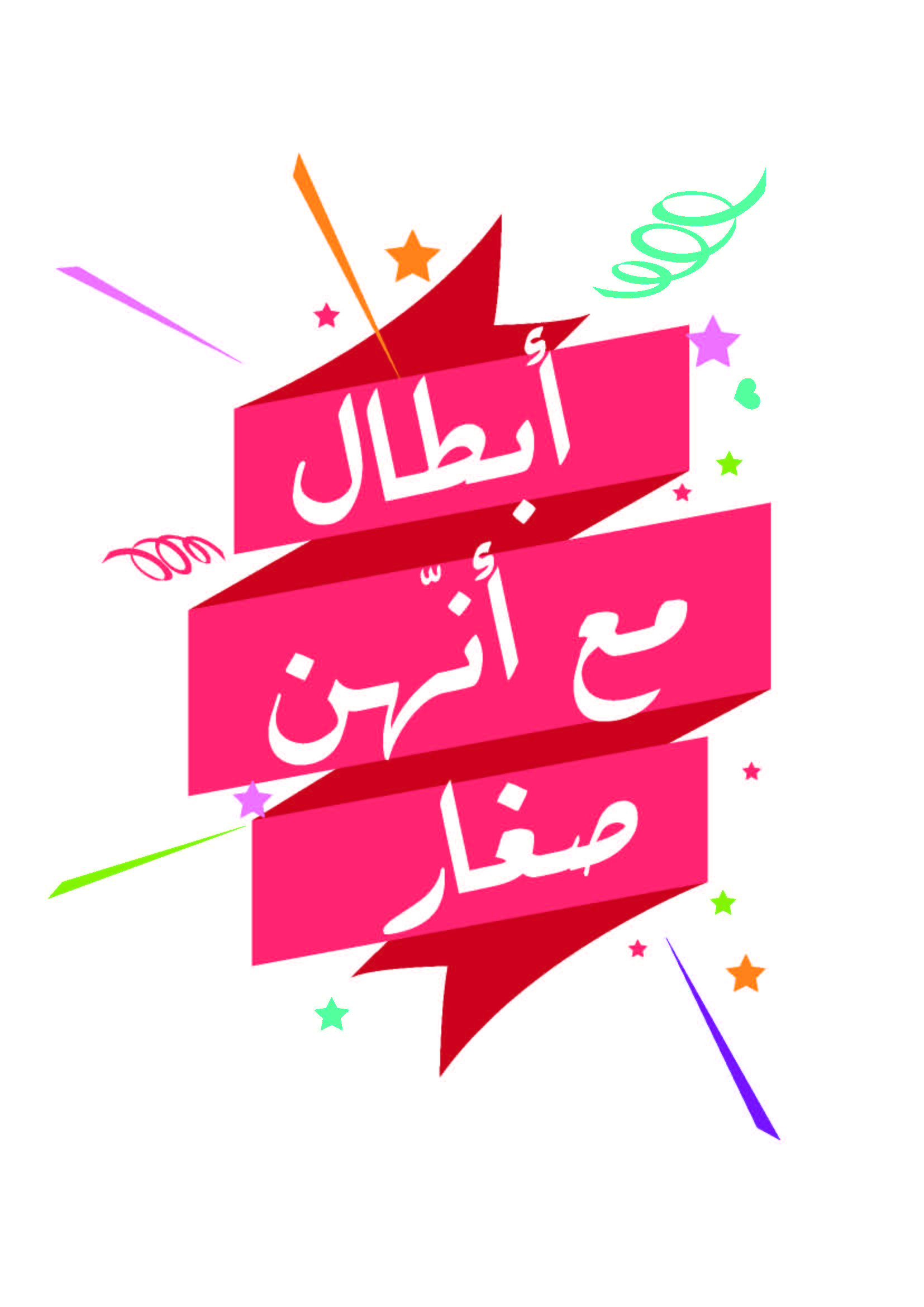 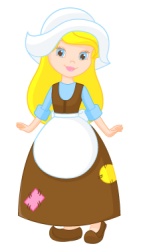 وثقة كبيرة مسبيّة صغيرة
بشرى اليوم
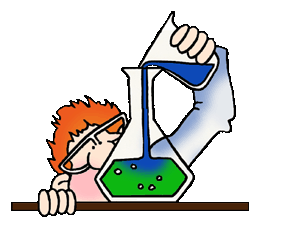 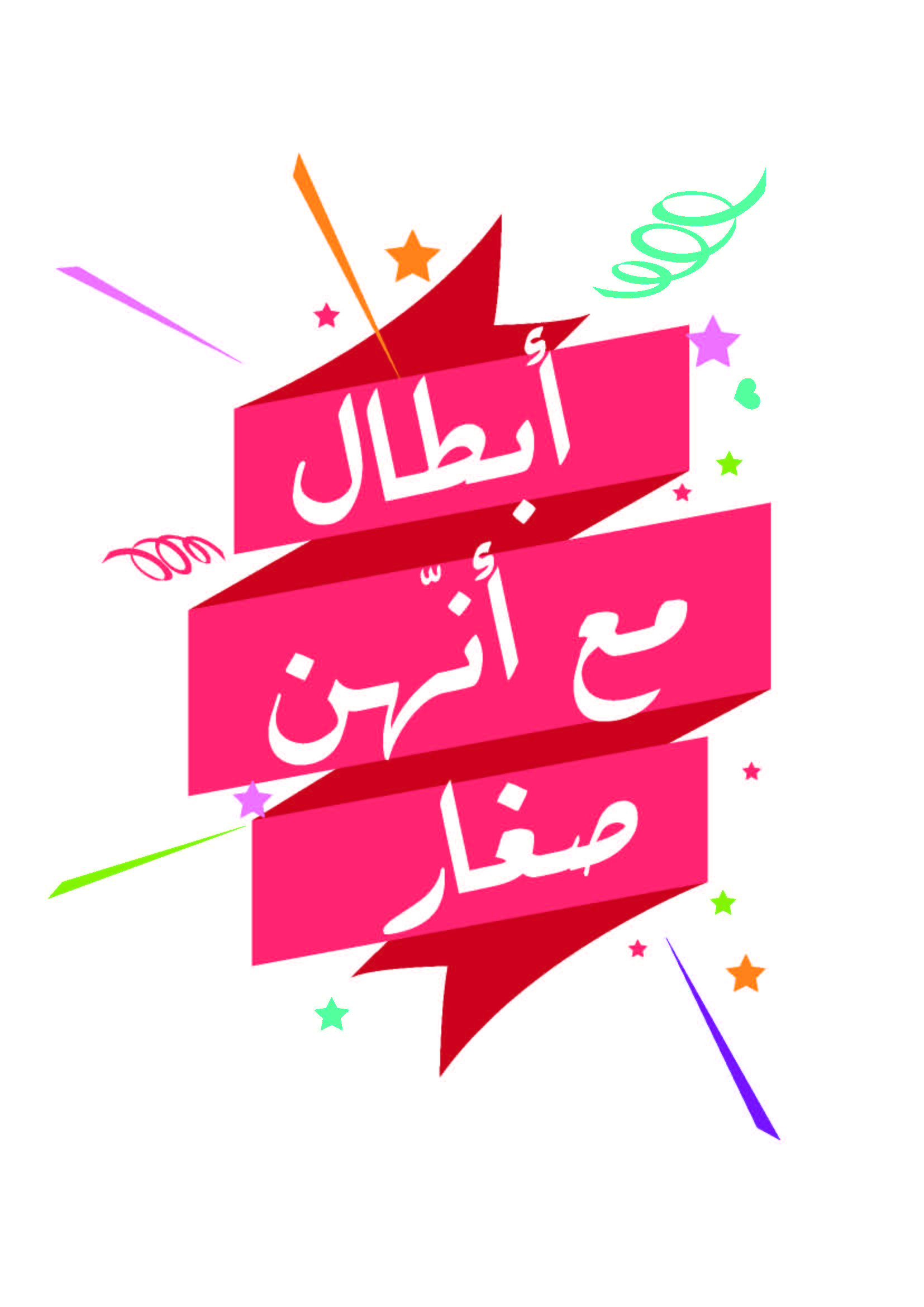 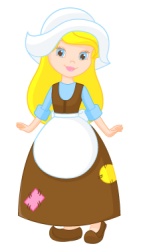 وثقة كبيرة مسبيّة صغيرة
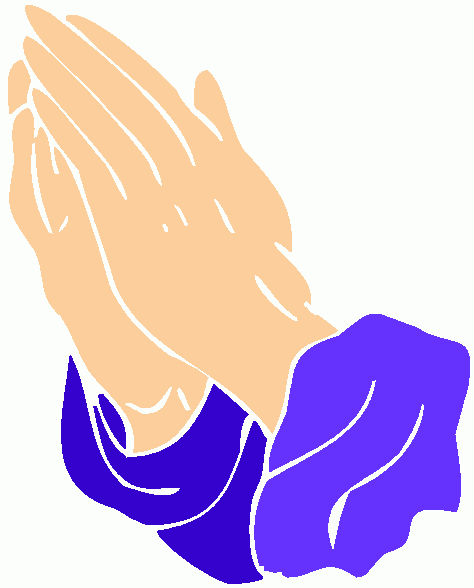 لمين؟
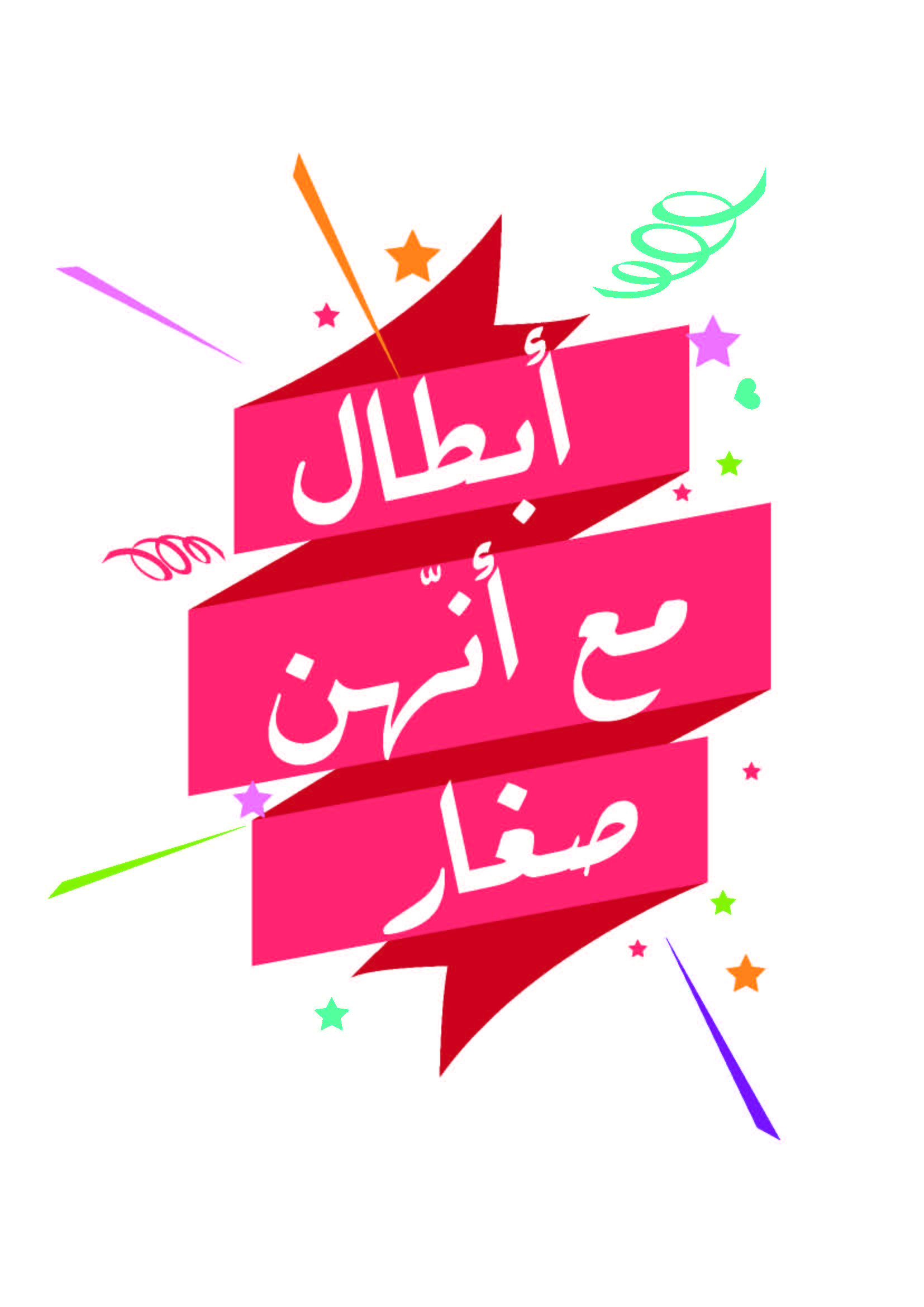 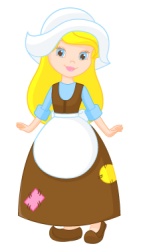 وثقة كبيرة مسبيّة صغيرة
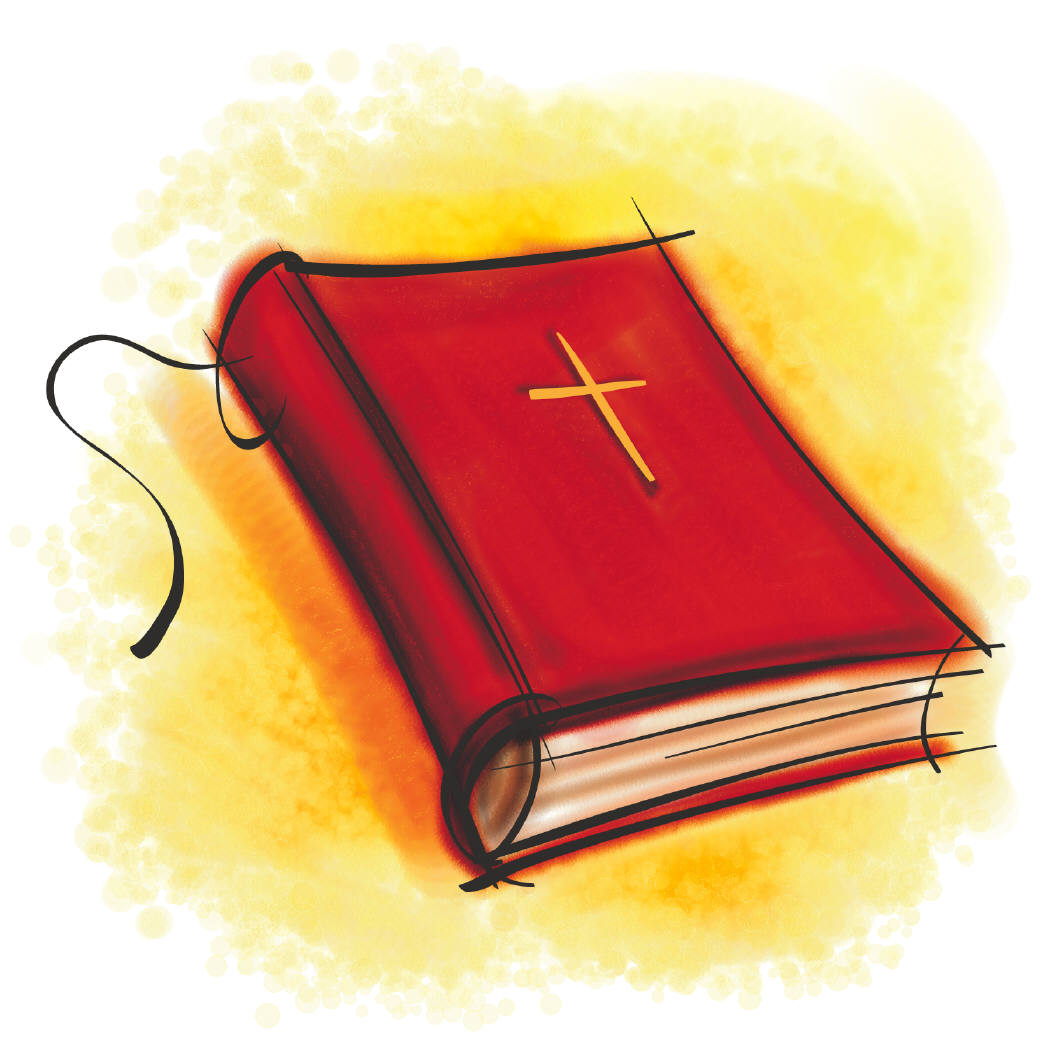 آية من الكتاب المقدس
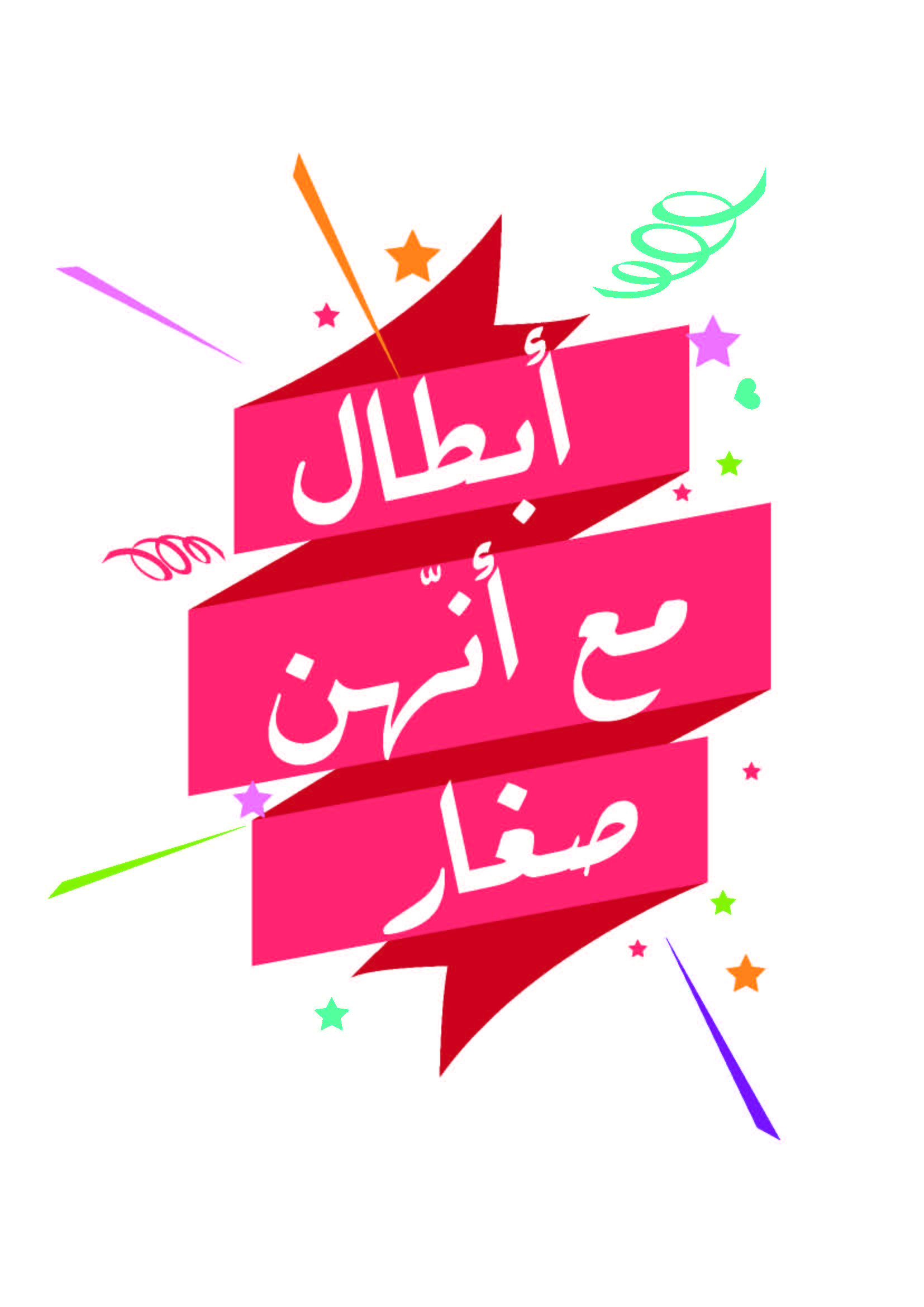 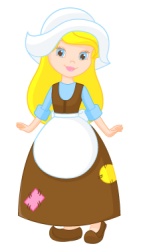 وثقة كبيرة مسبيّة صغيرة
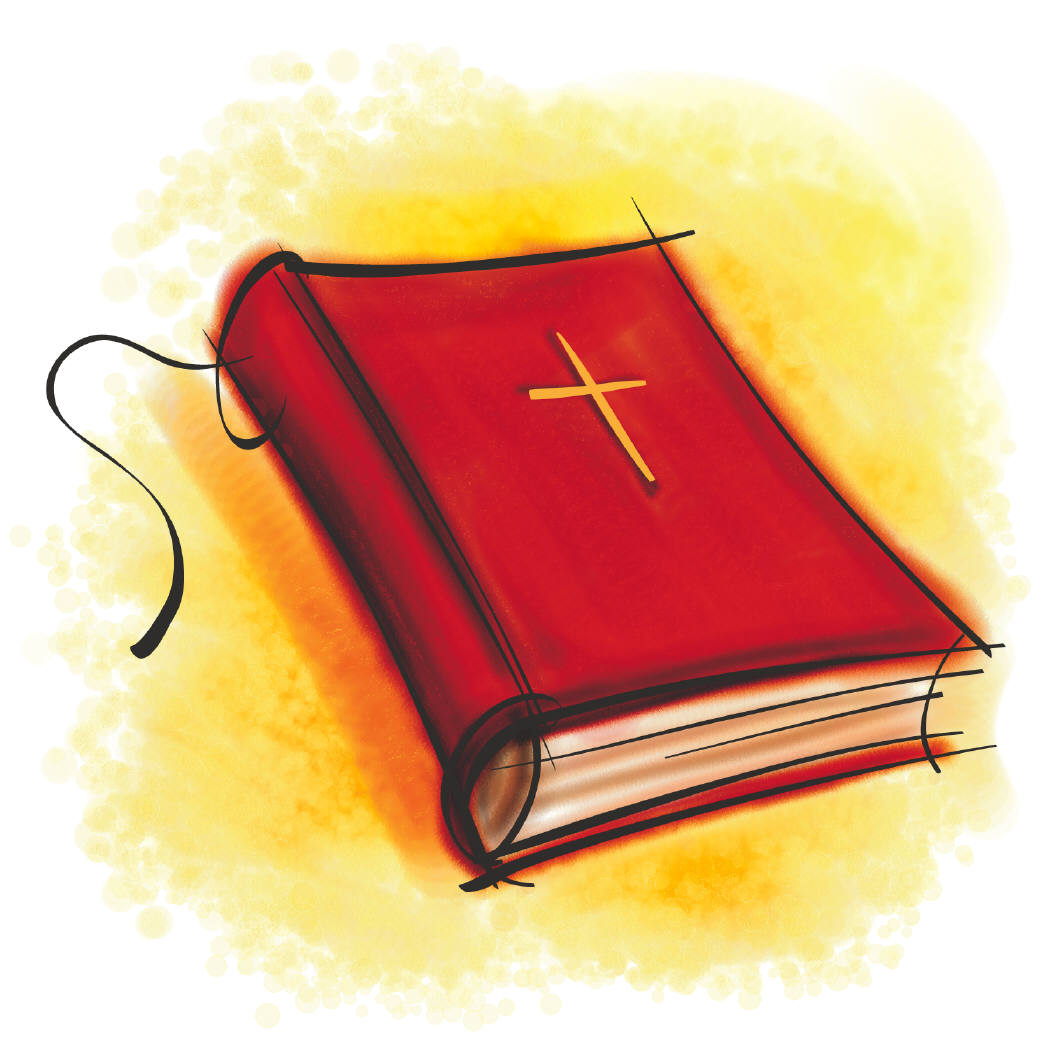 ”توكّل على الرب بكل قلبك وعلى فهمك لا تعتمد“  أمثال ٥:٣
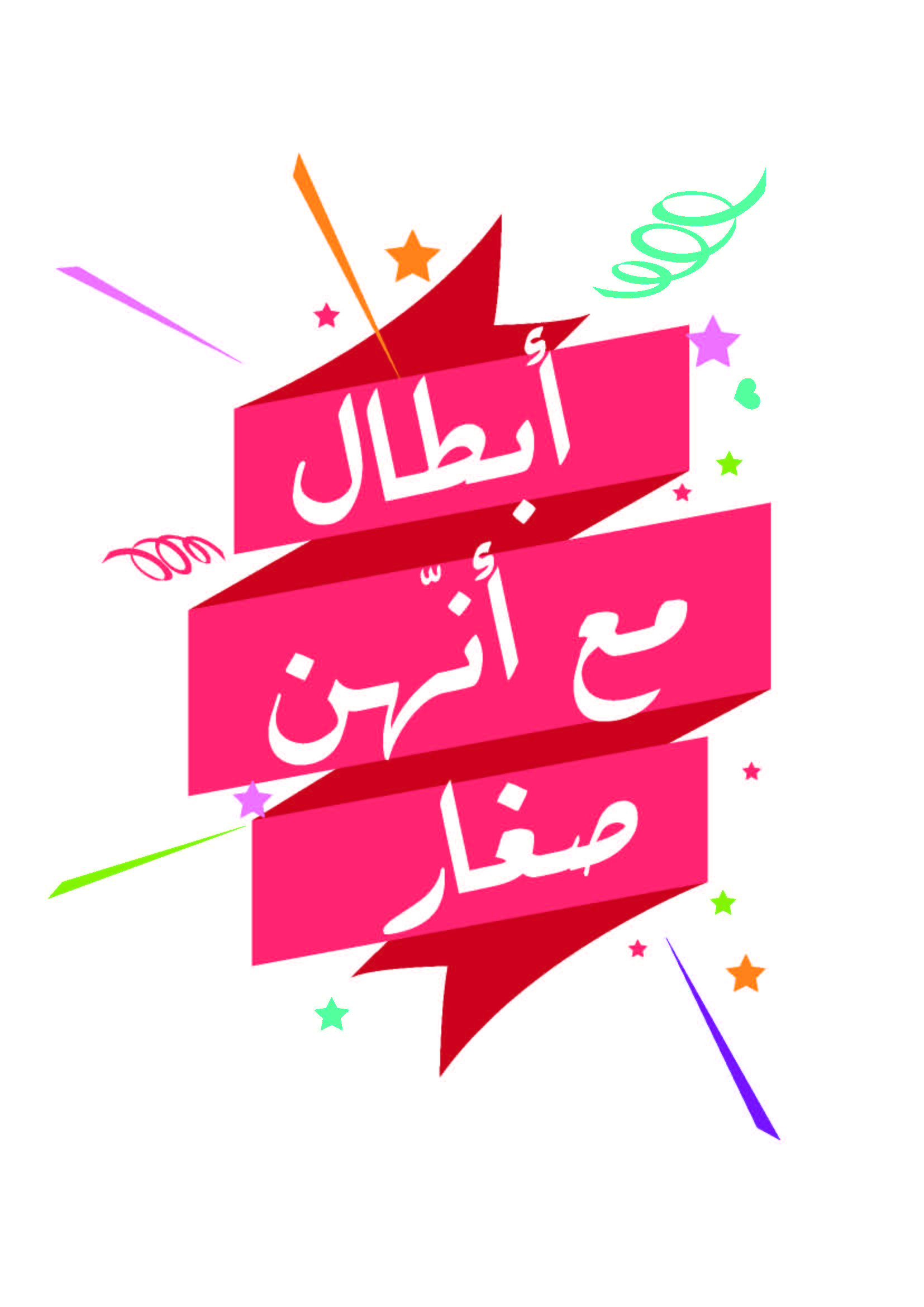 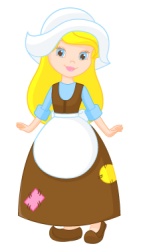 وثقة كبيرة مسبيّة صغيرة
لعبة
رسم على الصحون
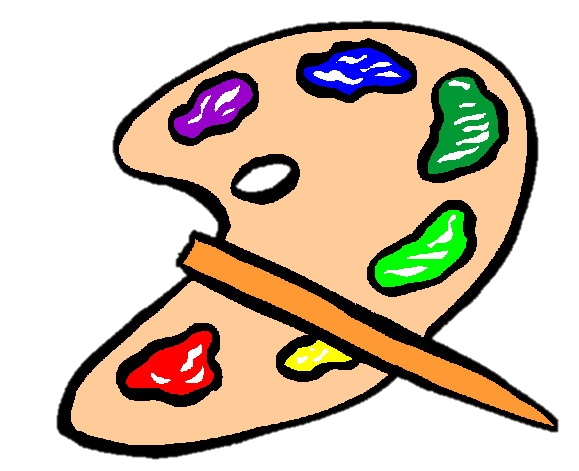 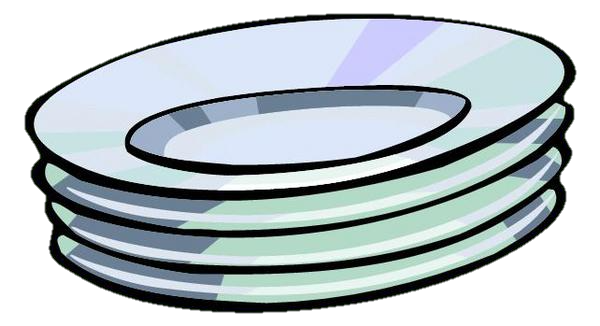 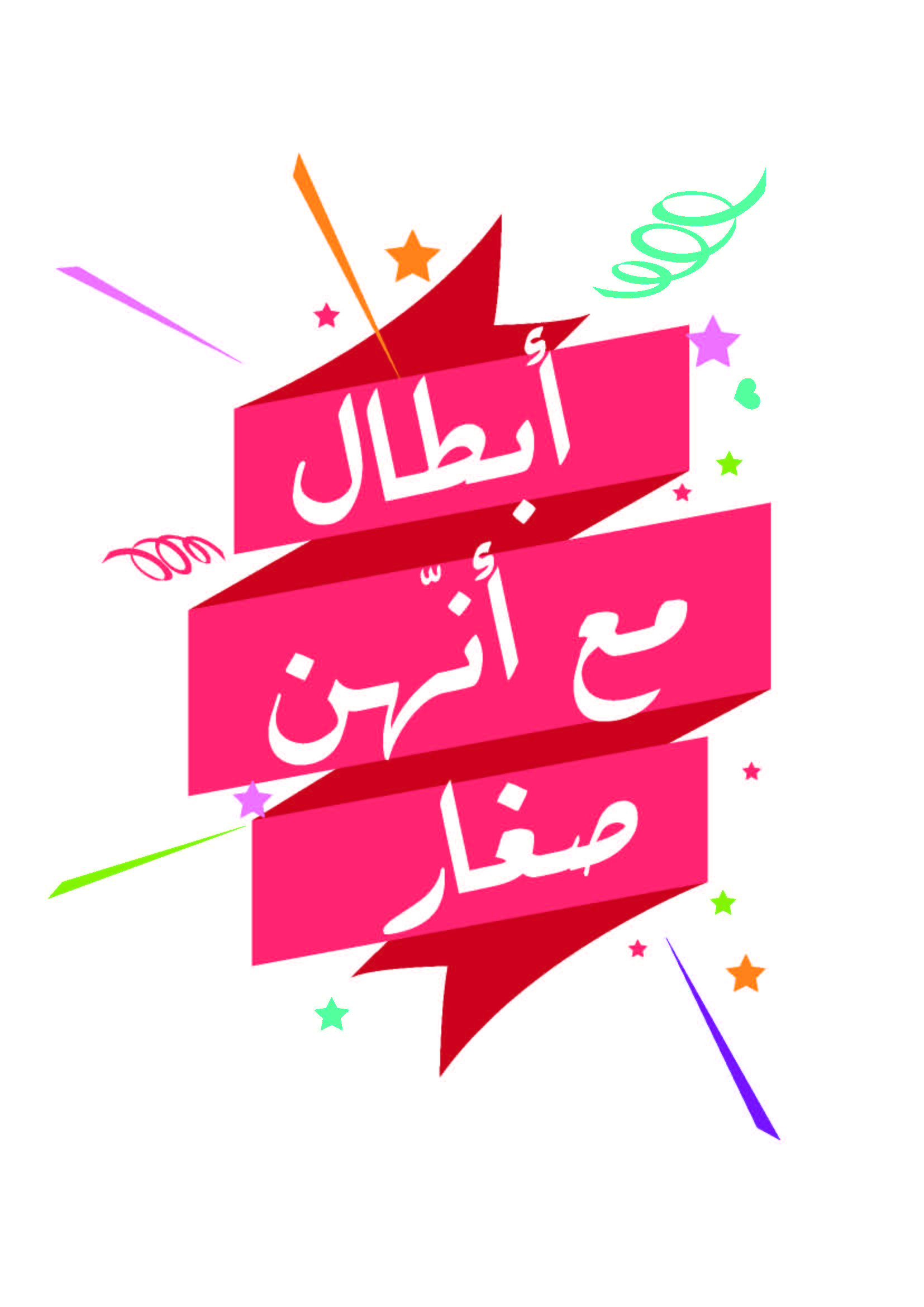 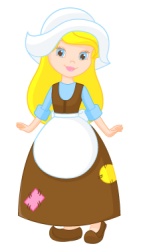 وثقة كبيرة مسبيّة صغيرة
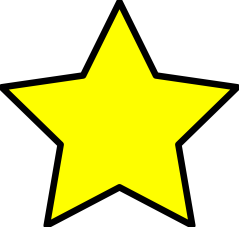 خدعة
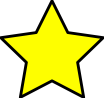 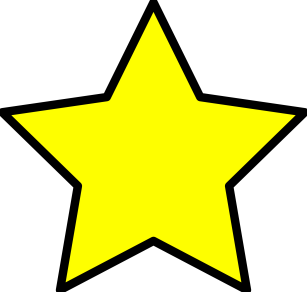 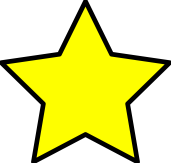 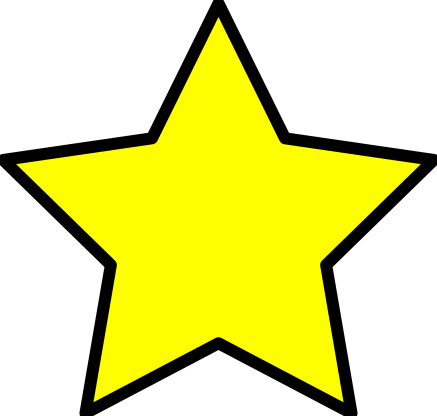 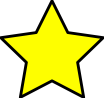 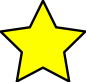 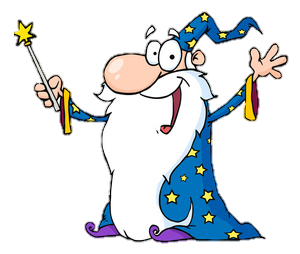 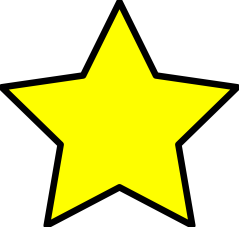 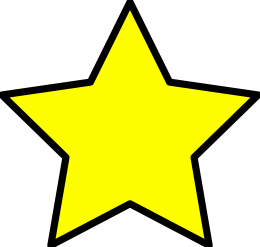 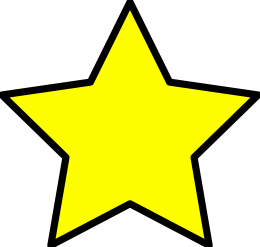 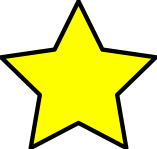 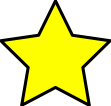 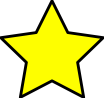 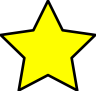 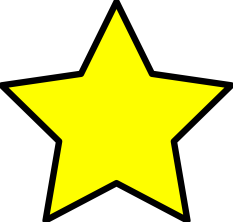 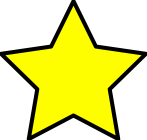 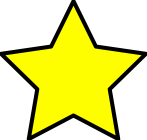 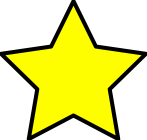 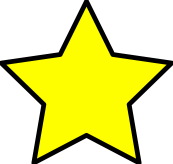 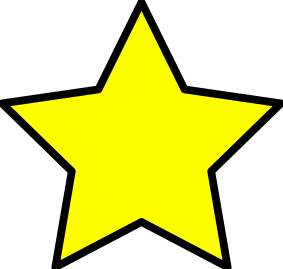 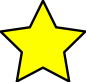 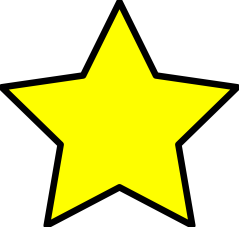 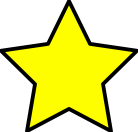 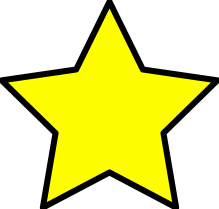 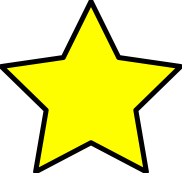 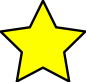 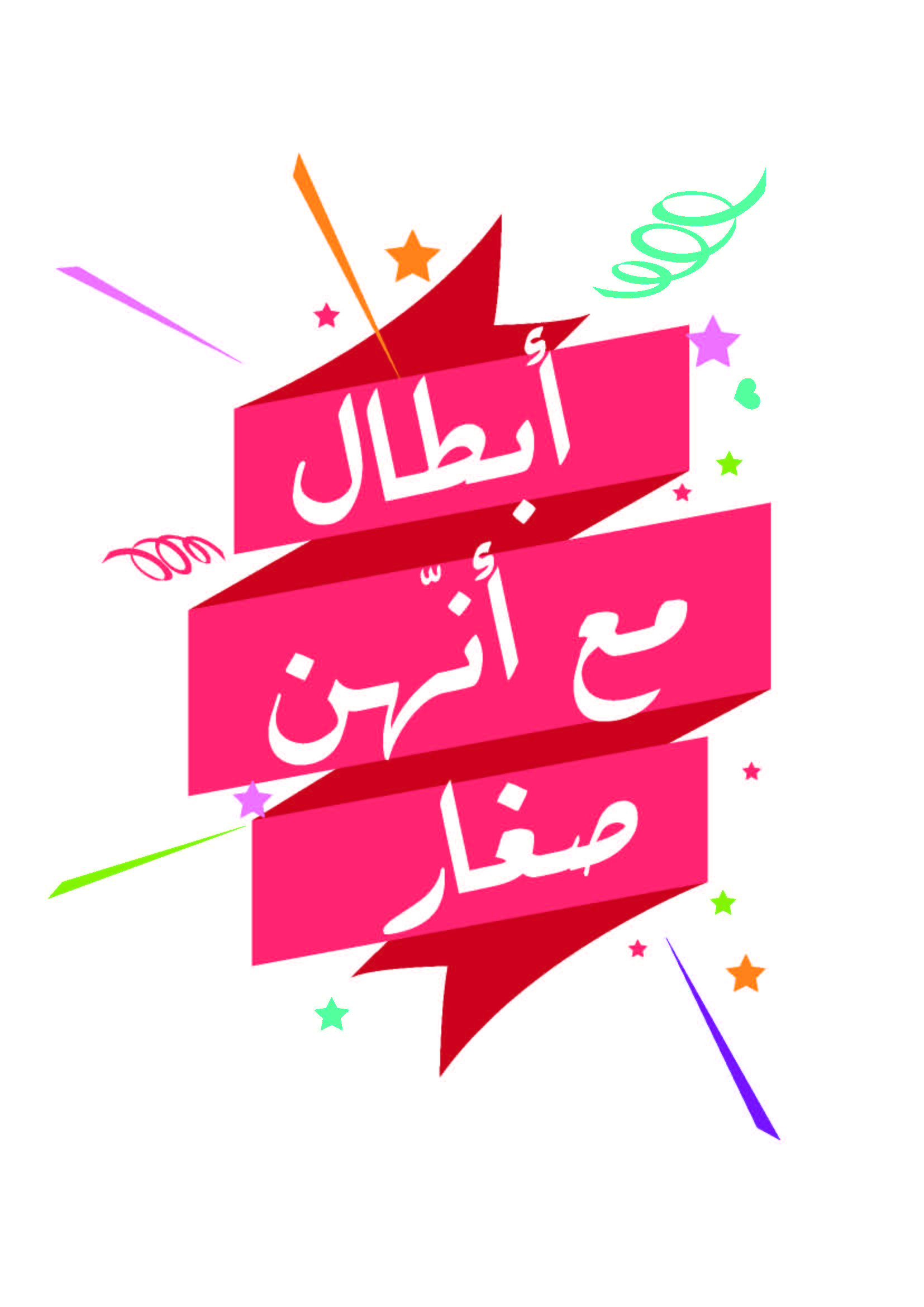 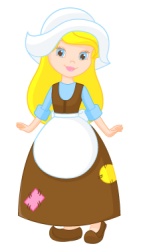 وثقة كبيرة مسبيّة صغيرة
لعبة المراجعة
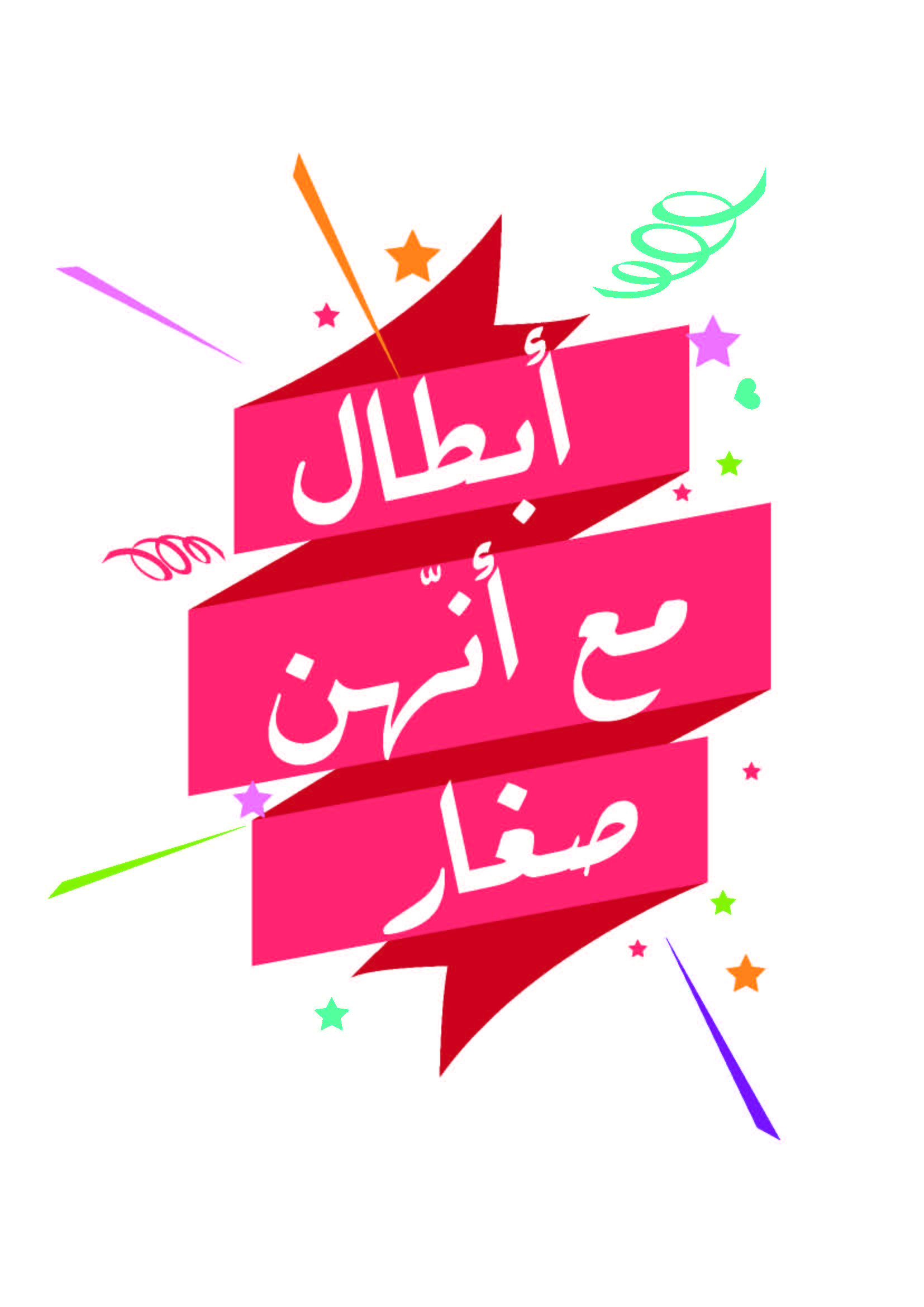 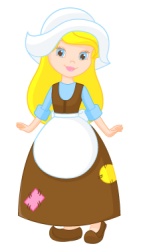 وثقة كبيرة مسبيّة صغيرة
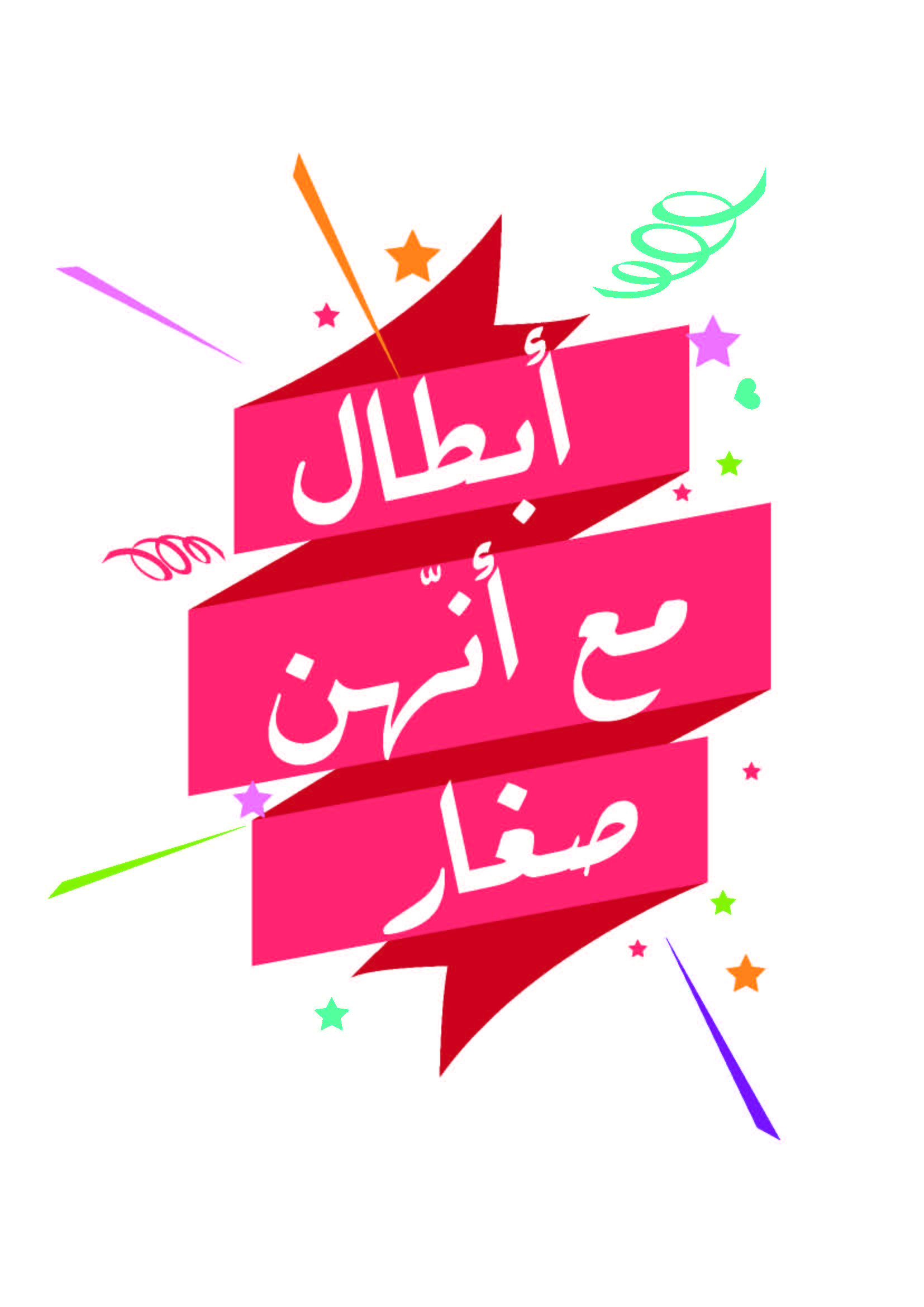